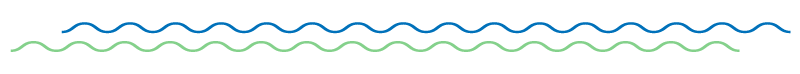 The major updates in thyroid pathology tumor classification by the who 5th edition
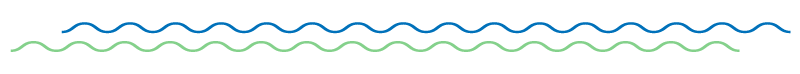 Vania Nosé, MD, PhD
Massachusetts General Hospital and Harvard Medical School
Declaração de Conflito de Interesse
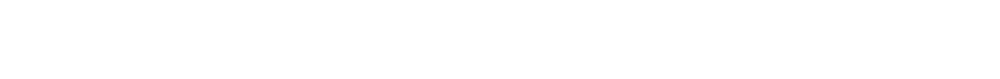 Dra. Vania Nosé afirma ter / não ter conflito de interesse a declarar
Em caso afirmativo, especificar: associação financeira relevantenos últimos 12 meses e que esteja relacionada ao conteúdo daatividade científica

Exigência da RDC Nº 96/08 da ANVISA
Endocrine Pathology Program:
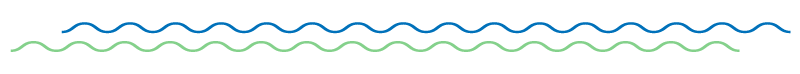 The major updates in thyroid pathology tumor classification by the WHO 5th edition: Vania Nosé 
Implications of the new classification in thyroid cytology diagnosis: Mauro Saieg 
The refashioned benign thyroid tumors:  Clovis Klock 
15h30 - 16h00 Coffee Break
The new benign oncocytic thyroid tumors: Sule Canberk Schmitt
The new follicular cell-derived thyroid tumors: Vania Nosé 
The refashioned malignant oncocytic thyroid tumors: Sule Canberk Schmitt
17h20 -  Book SORTEIO!!!!
The Major Updates In Thyroid Pathology Tumor Classification
5th Edition WHO Classification of Endocrine and Neuroendocrine TumorsWHO Blue Book Online
tumourclassification.iarc.who.int
5th Edition WHO Classification of Endocrine and Neuroendocrine Tumors: Goal
To improve patient care and cancer prevention, by producing a definitive, evidence-based classification of all tumor types, to enable diagnosis and research worldwide
The new classification has divided thyroid tumors into several new categories that allow for a clearer understanding of:
Cell of origin 
Pathologic features: cytopathology and histopathology
Molecular classification
Biological behavior
5th Edition WHO Classification of Endocrine and Neuroendocrine Tumors
2022 WHO Endocrine And Neuroendocrine Tumors: Thyroid
1. Developmental abnormalities
Thyroglossal duct cyst	
Other congenital thyroid abnormalities
2. Follicular cell-derived neoplasms
Benign
Low Risk
Malignant
Benign Follicular Cell-derived:
Follicular adenoma
Variants of follicular adenoma with diagnostic and clinical significance
Follicular adenoma with papillary architecture
Oncocytic adenoma 
Thyroid follicular nodular disease (FND) representing a detailed account of the multifocal hyperplastic/neoplastic adenomatous lesions that commonly occur in the clinical setting of “multinodular goiter”
5th Edition WHO Classification of Endocrine and Neuroendocrine Tumors
WHO 2022: The Refashioned and New Diagnostic Categories - Benign
Follicular Adenoma with Papillary Architecture

Multinodular hyperplasia (MNG)  “goiter”           Thyroid Follicular Nodular Disease (FND)
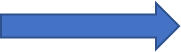 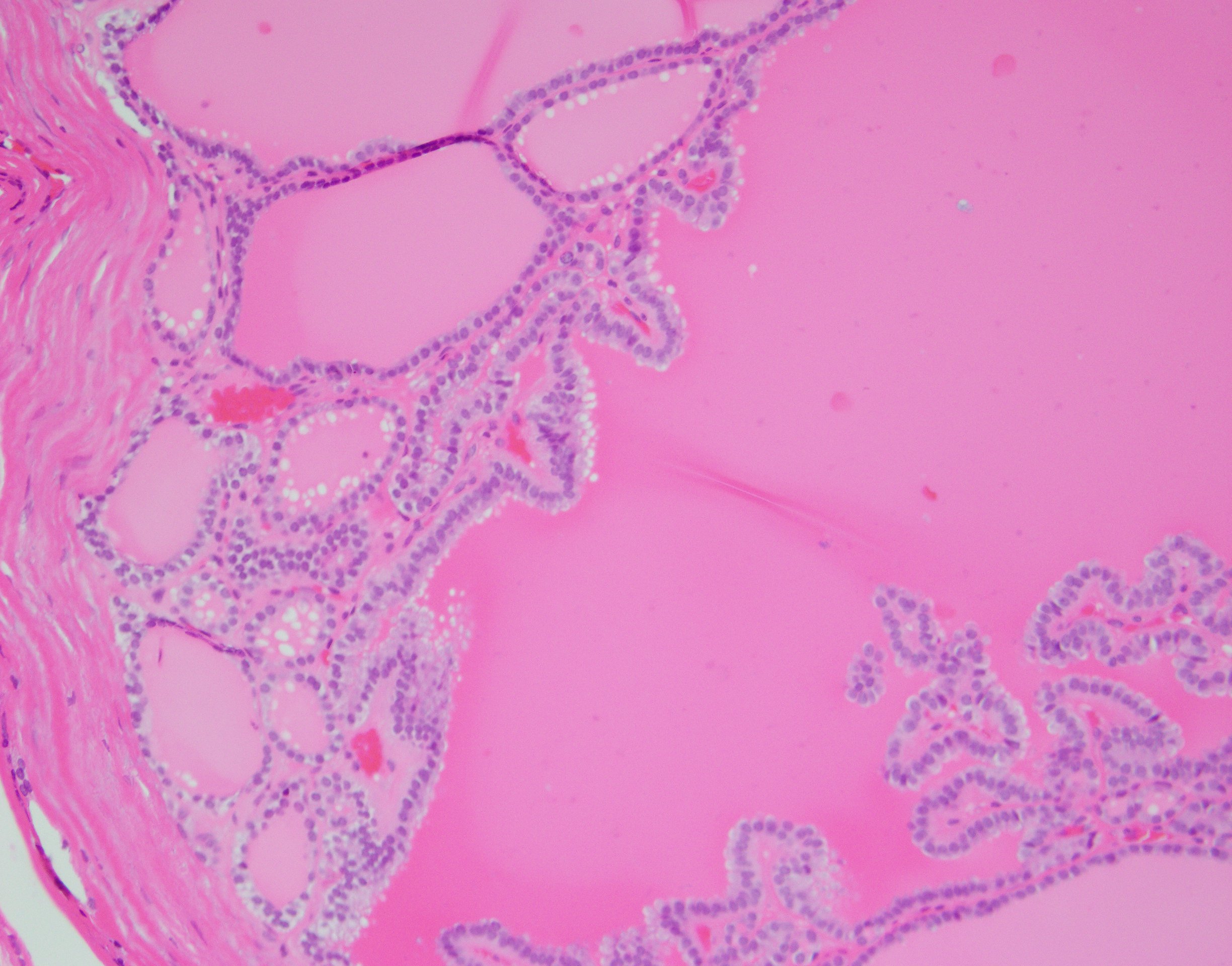 Follicular adenoma with papillary architecture
Follicular adenoma with papillary architecture
Few arise in the setting of thyroid follicular nodular disease(multinodular goiter) 

Most occur in patients with McCune Albright syndrome, Carney complex, PTEN-HTS, and DICER1 syndrome
Large follicles with complex papillary infoldings of the lining epithelium, with broad papillae showing an organized centripetal orientation
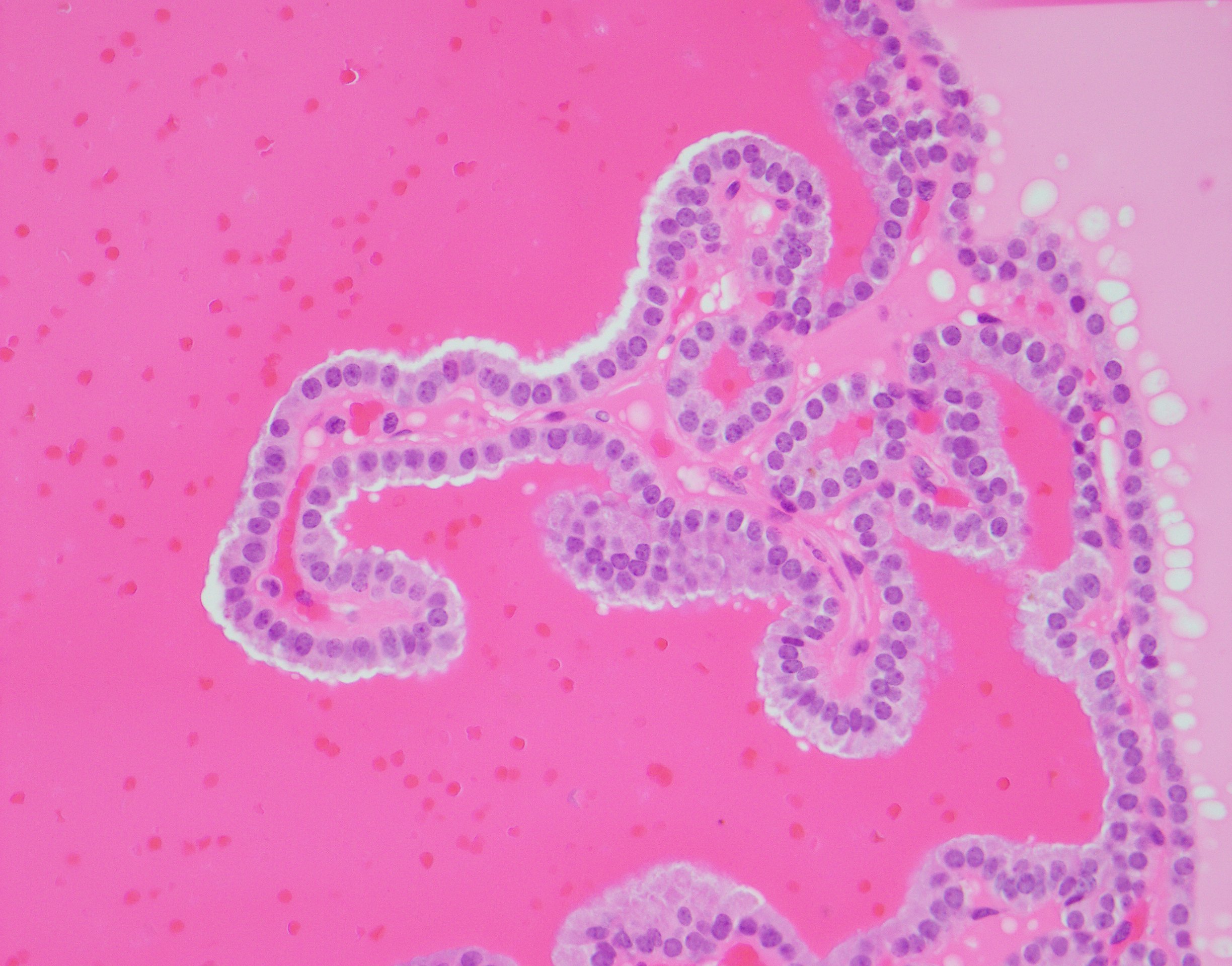 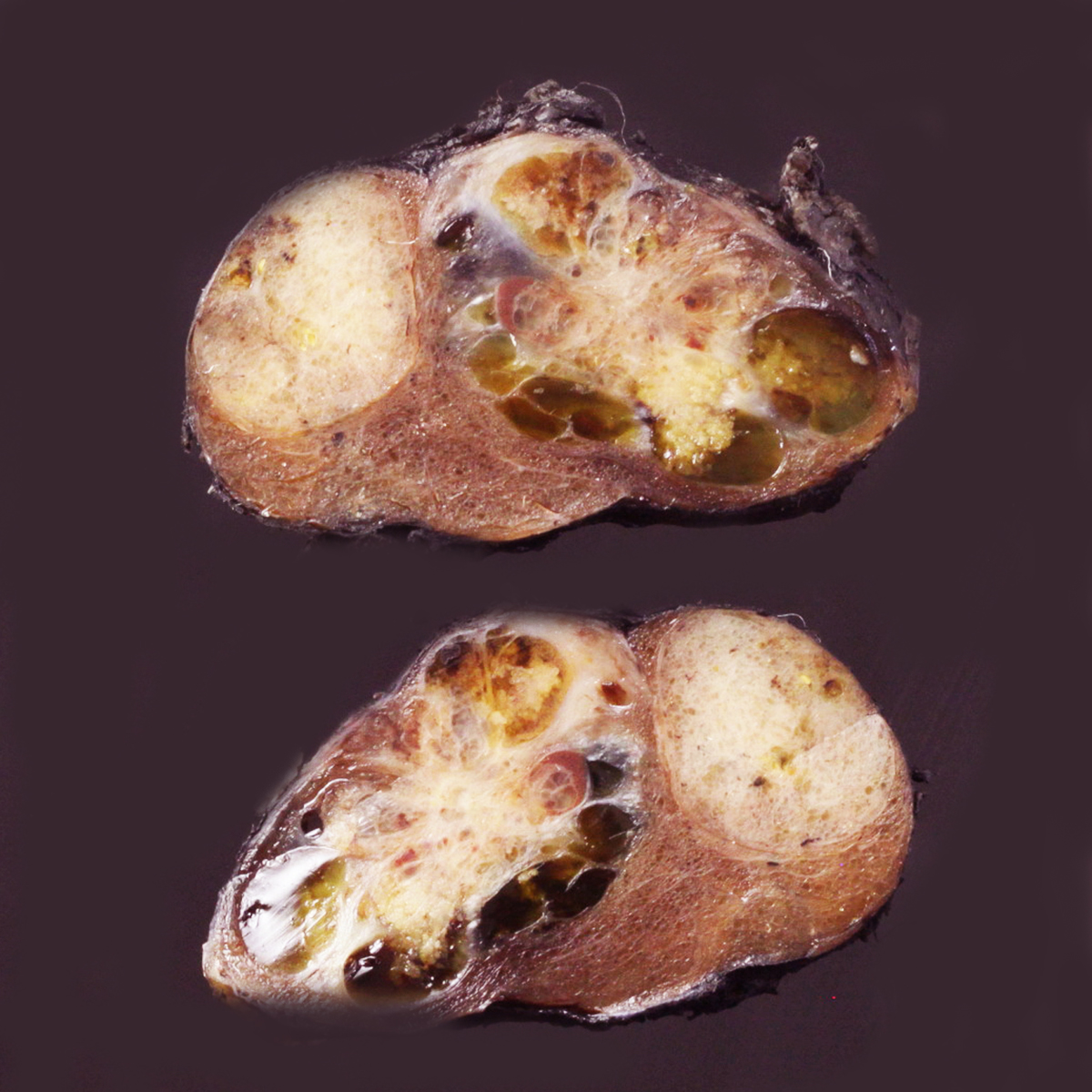 Thyroid Follicular Nodular Disease (FND)
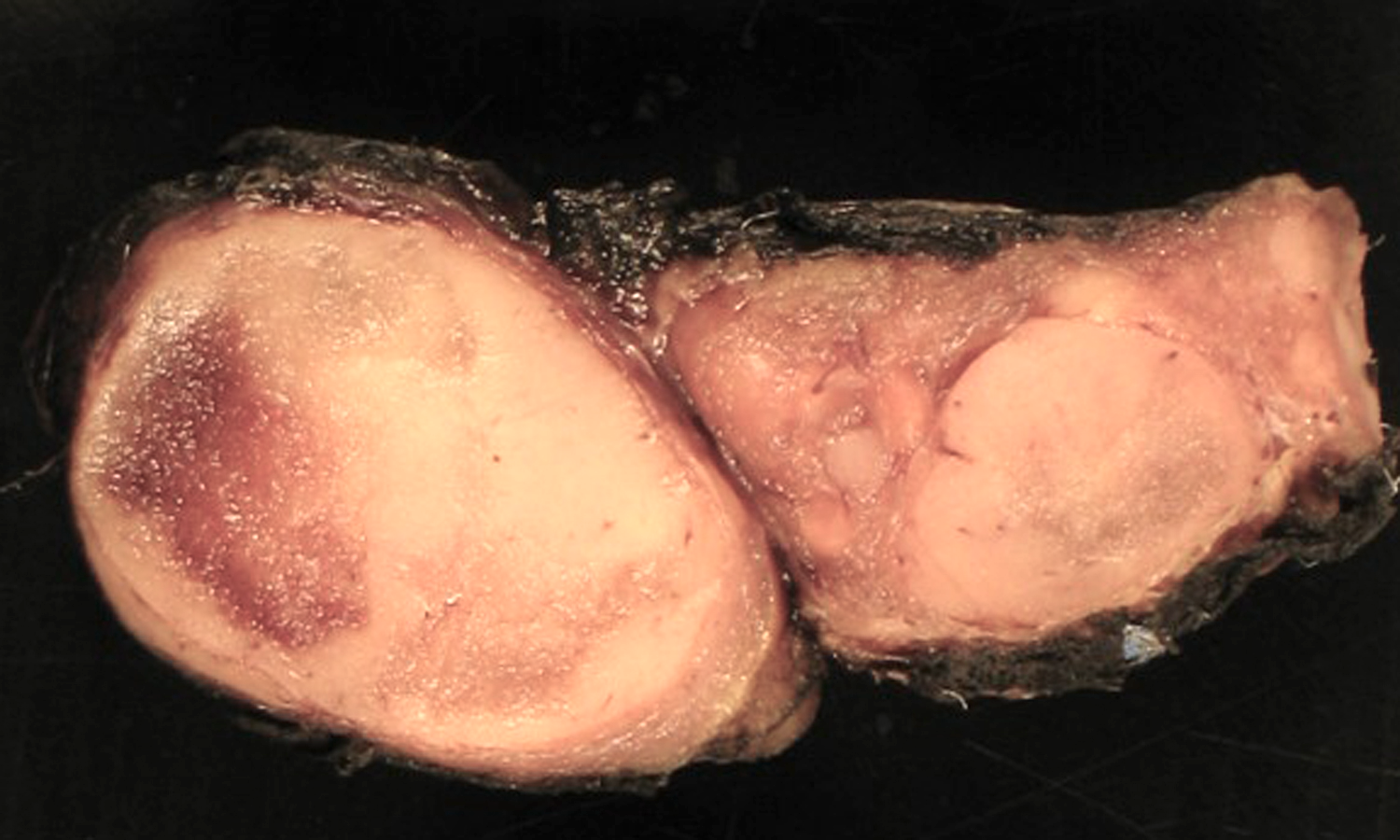 Thyroid Follicular Nodular Disease (FND)
Follicular nodules in MNG develop due to the proliferation of multiple cells in response to growth factors and cytokines
Clonal nodules do occur in the background of MNG and represent true neoplasms 
Familial and early-onset FND can also be associated with DICER1 syndrome 
TSHR and GNAS, PRKAR1A (typically in the setting of Carney complex) and EZH1 mutations
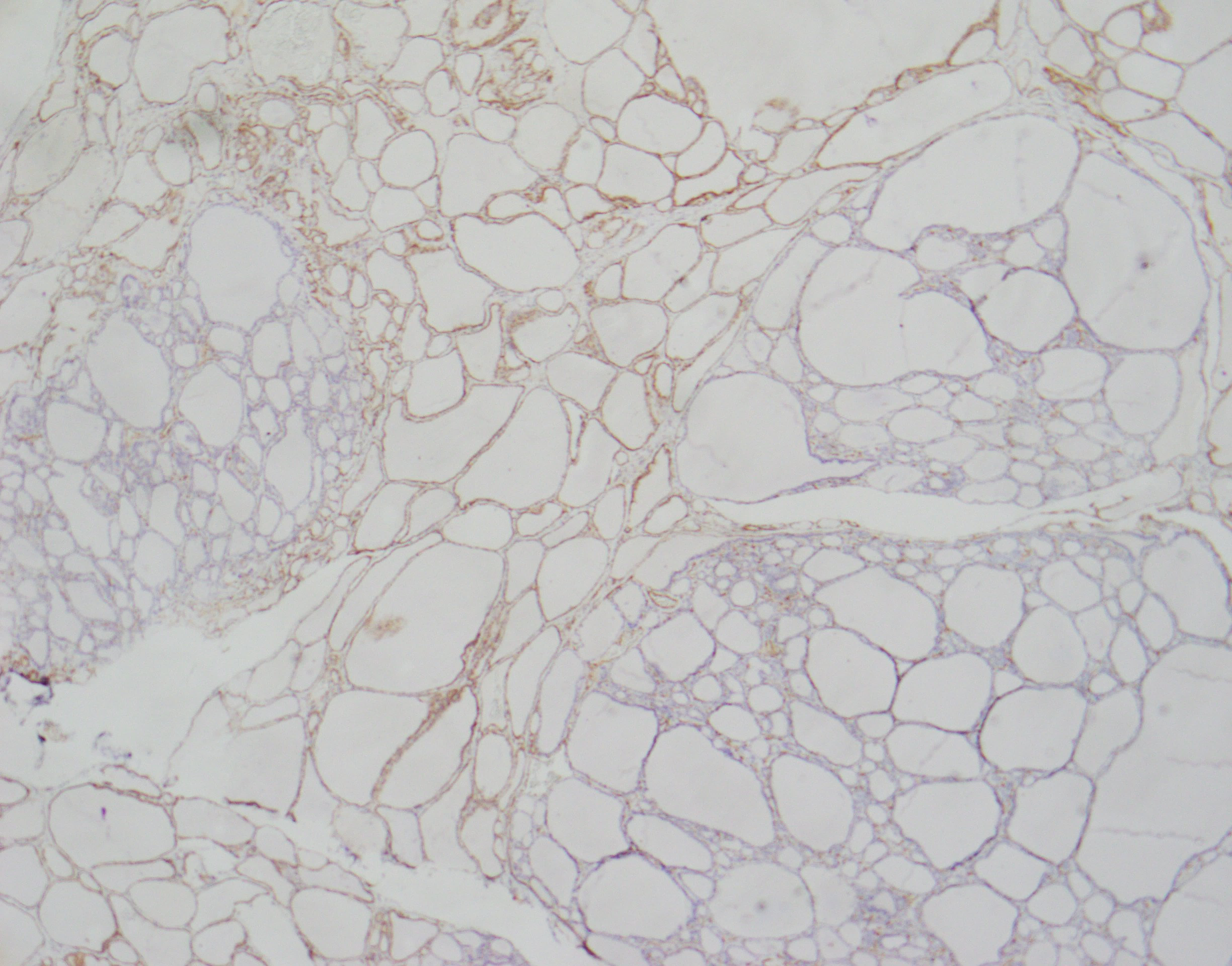 PTEN
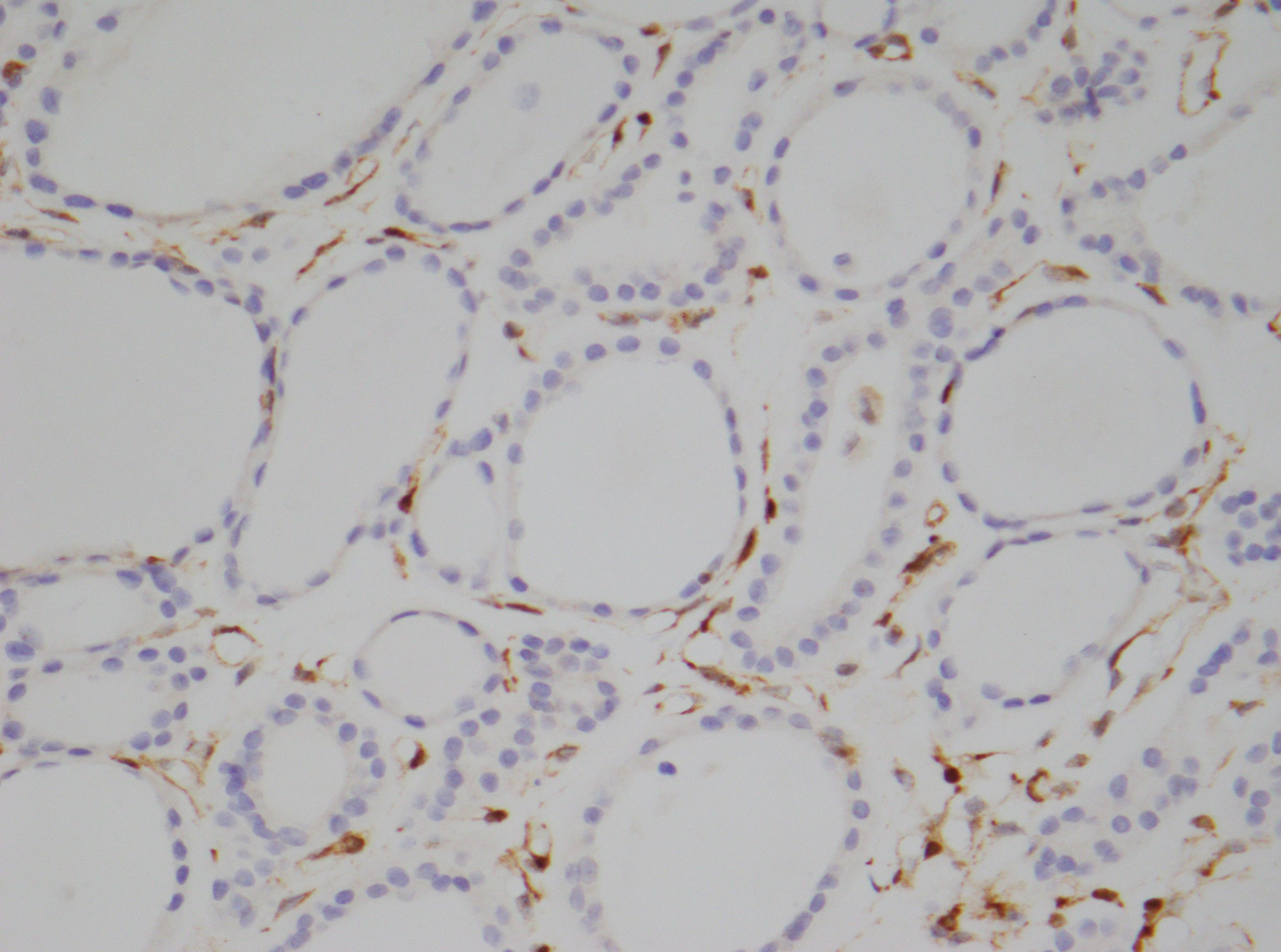 5th Edition WHO Classification of Endocrine and Neuroendocrine Tumors
Low-risk follicular cell-derived:
Non-invasive follicular thyroid neoplasm with papillary-like nuclear features (NIFTP) 
Thyroid tumors of uncertain malignant potential 
Hyalinizing trabecular tumor
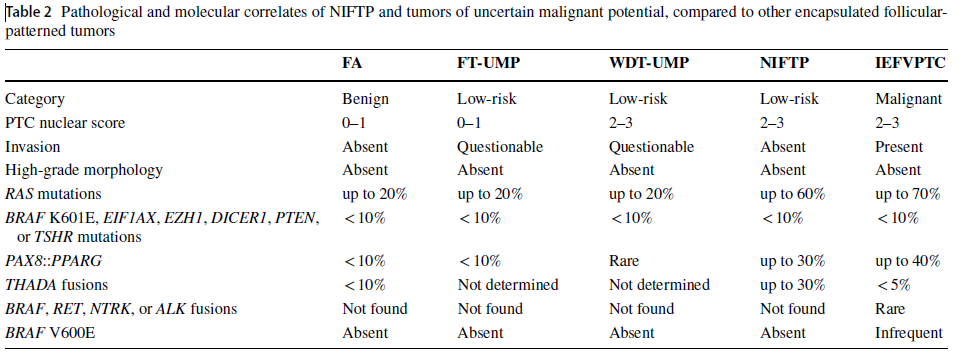 5th Edition WHO Classification of Endocrine and Neuroendocrine Tumors
Malignant follicular cell-derived neoplasms 
Stratified based on molecular profiles and aggressiveness
Papillary thyroid carcinomas, and its morphological subtypes, represent the BRAF-like malignancies 
Invasive encapsulated follicular variant PTC and follicular thyroid carcinoma represent the RAS-like malignancies
5th Edition WHO Classification of Endocrine and Neuroendocrine Tumors
Malignant follicular cell-derived neoplasms 
The new WHO classification requires detailed subtyping of papillary microcarcinomas similar to their counterparts that exceed 1.0 cm and recommends not designating them as a subtype of PTC
WHO 2022: Malignant Follicular cell-derived Tumors: The Refashioned
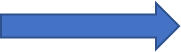 PTC Variants                Subtypes (exception FVPTC)
Follicular Variant of PTC  - Separate Entity from PTC
Hurthle Cell Thyroid Carcinoma                Oncocytic Thyroid Carcinoma
Squamous Cell Carcinoma of the Thyroid               Morphological Pattern of Anaplastic Thyroid Carcinoma
Mucinous Thyroid Carcinoma               Part of the Mucoepidermoid Carcinoma Spectrum
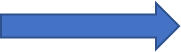 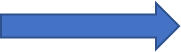 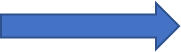 5th Edition WHO Classification of Endocrine and Neuroendocrine Tumors
Papillary thyroid carcinomas, and its morphological subtypes, represent the BRAF-like malignancies 

Invasive encapsulated follicular variant PTC and follicular thyroid carcinoma represent the RAS-like malignancies
Thyroid cancer can be divided into BRAF V600E-like and RAS-like tumors based on mutational and transcriptomic profilesAdditional cluster composed of non-BRAF-/non-RAS-like tumors
BRAF V600E-like alterations typically include gene fusions in ALK, BRAF, RET, NTRK1/3, and MET
RAS-like alterations include BRAF K601E, DICER1, EZH1, EIF1AX, and PTEN mutations and gene fusions in PPARG and THADA
While many PTC subtypes adhere to the BRAF-like cluster, IEFVPTC and FTC in general cluster together as both entities harbor RAS-like aberrations
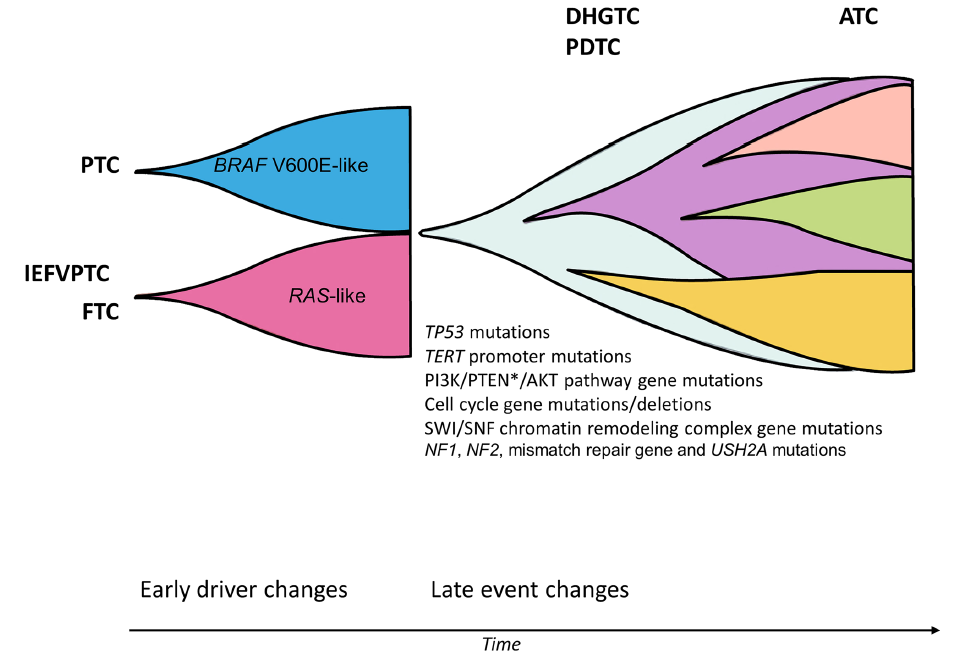 The term “Hurthle cell” is discouraged, since it is a misnomer
Oncocytic carcinoma is a distinct entity characterized by:
Oncocytic follicular cell-derived neoplasms (composed of > 75% oncocytic cells)
Lack characteristic nuclear features of PTC (those would be oncocytic PTCs) 
Lack high-grade features (necrosis and ≥ 5 mitoses per 2 mm2)
5th Edition WHO Classification of Endocrine and Neuroendocrine Tumors
Oncocytic follicular cell-derived neoplasms
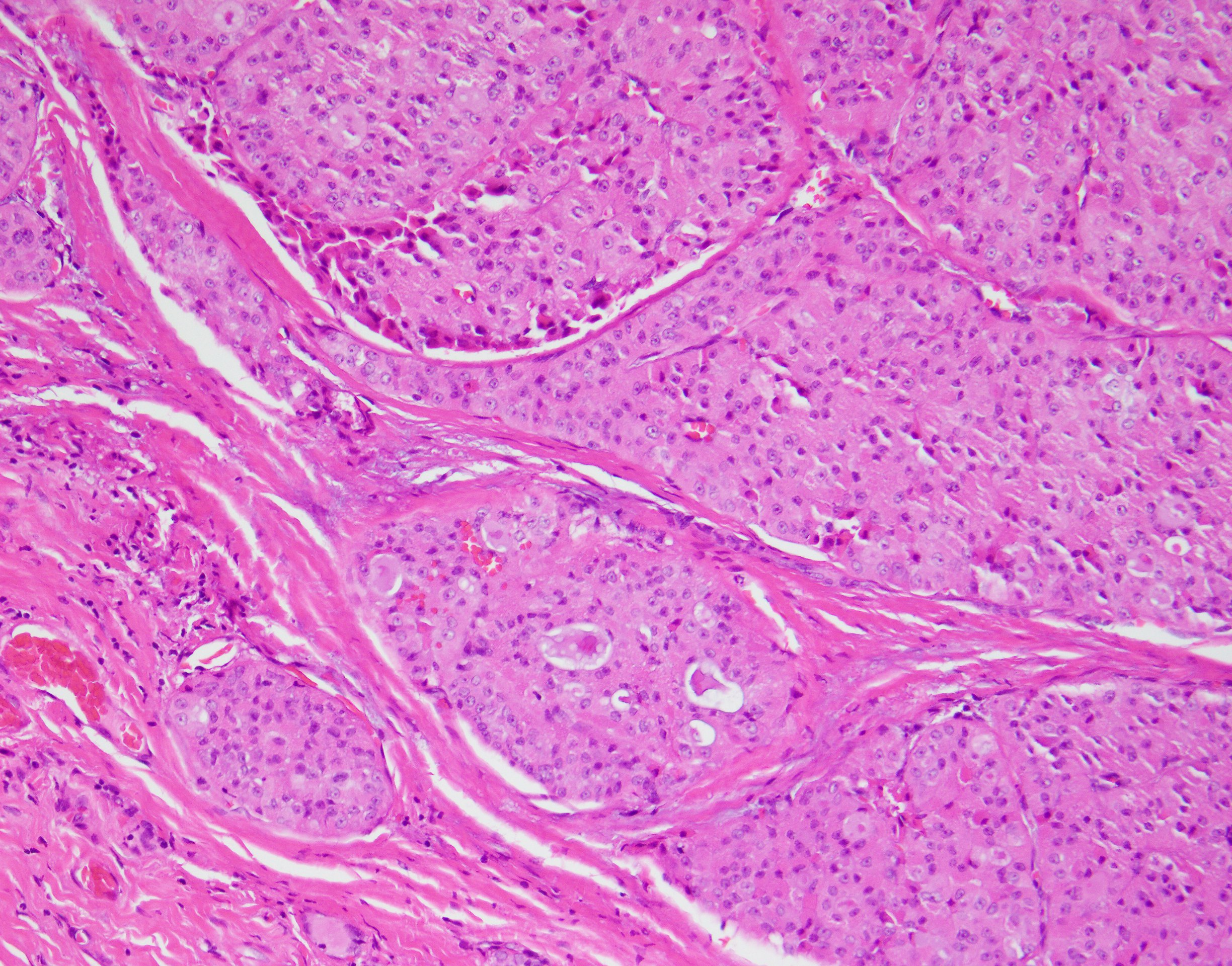 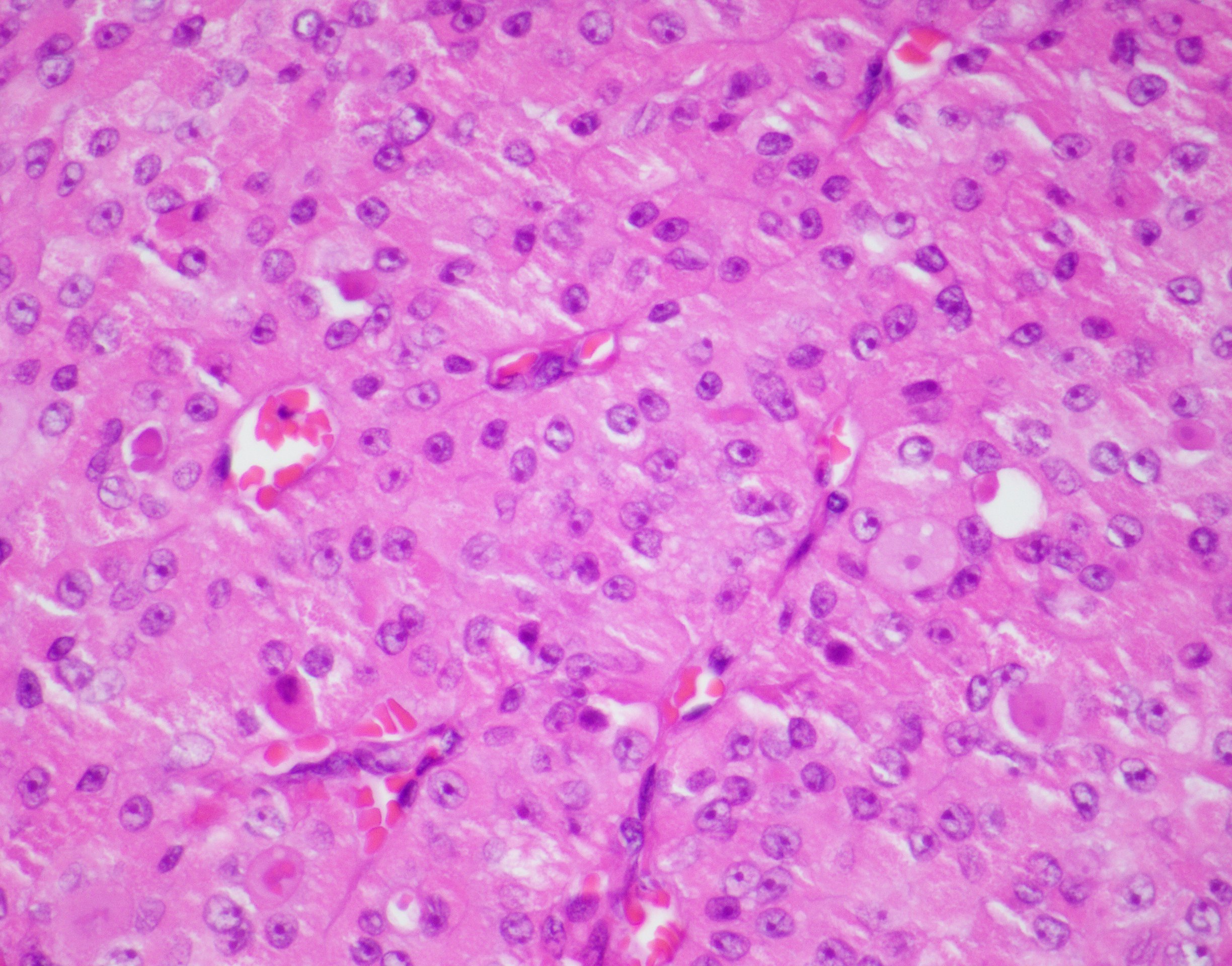 [Speaker Notes: S21 44191]
High Grade Thyroid Tumors
High-grade follicular cell-derived malignancy:

Poorly differentiated carcinoma
High-grade differentiated thyroid carcinomas 

-Both are characterized by increased mitotic activity and tumor necrosis without anaplastic histology and clinically behave in a similar manner
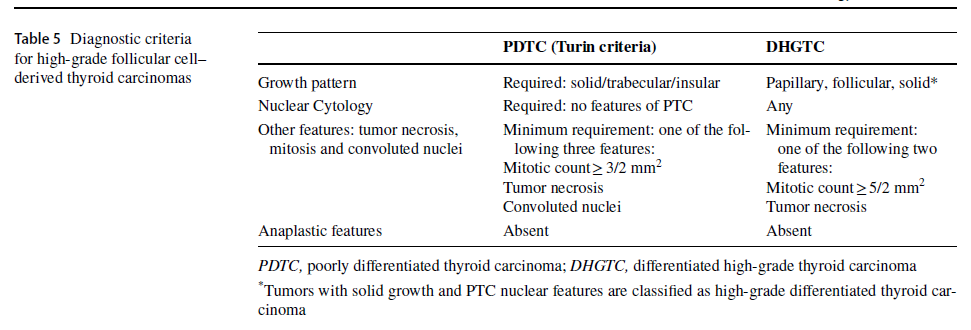 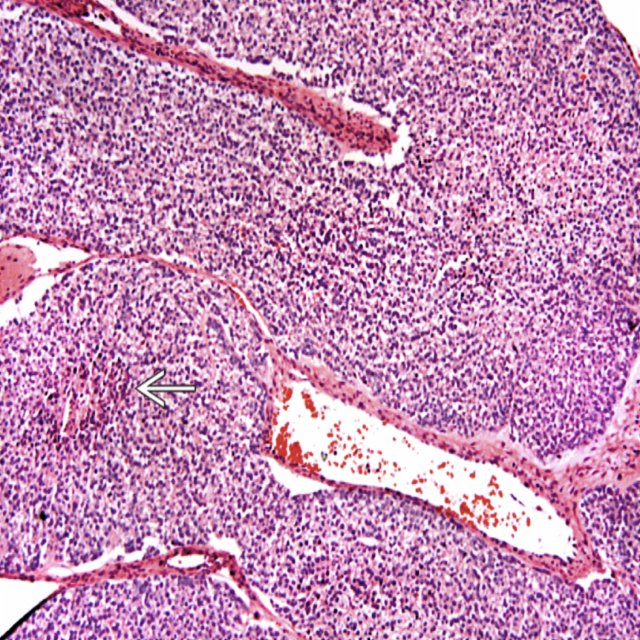 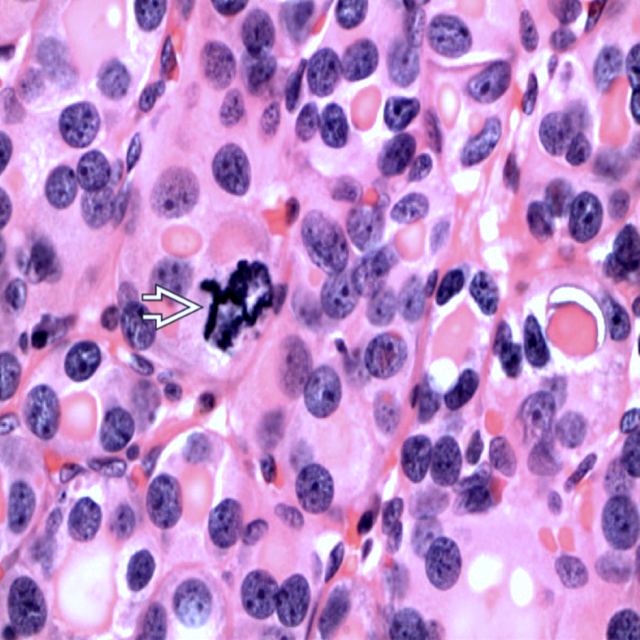 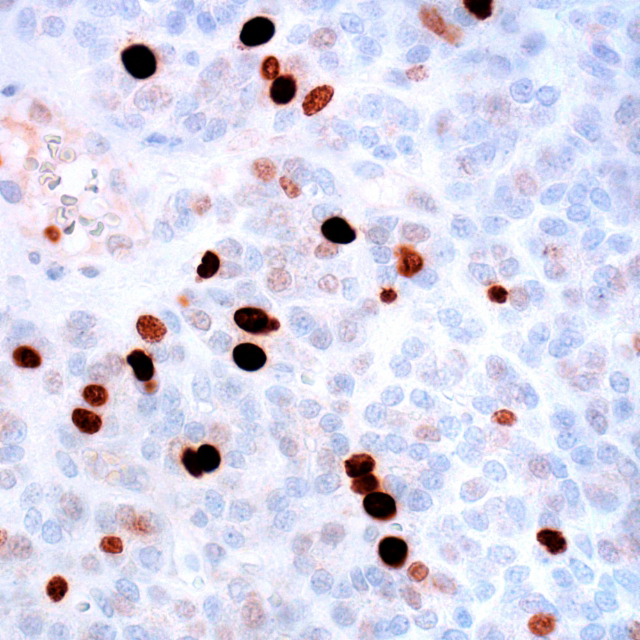 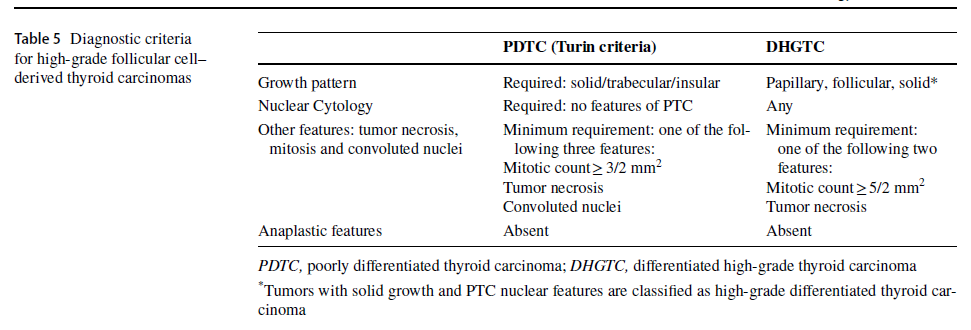 High-grade Differentiated Thyroid Carcinoma
High Grade Thyroid Tumors
High-grade follicular cell-derived malignancy:

Anaplastic thyroid carcinoma remains the most undifferentiated form 
Squamous cell carcinoma of the thyroid is now considered as a subtype of anaplastic carcinoma
Follicular Cell-derived Carcinoma:  Summary
Malignant Follicular Cell-derived Neoplasms
 Follicular thyroid carcinoma	
 Invasive encapsulated follicular variant papillary carcinoma	
 Papillary thyroid carcinoma	
 Oncocytic carcinoma of the thyroid	
 Follicular-derived carcinomas, high-grade:
Differentiated thyroid carcinoma, high grade
Poorly differentiated thyroid carcinoma	
 Anaplastic follicular cell-derived thyroid carcinoma
Thyroid  Carcinoma Classification:  Summary
3. Thyroid C-cell derived carcinoma
 Medullary thyroid carcinoma	
4. Mixed medullary and follicular-cell derived carcinomas
 Mixed medullary and follicular cell-derived thyroid carcinoma
5th Edition WHO Classification of Endocrine and Neuroendocrine Tumors
Medullary thyroid carcinomas derived from thyroid C cells retain their distinct section 
Separate section for mixed tumors composed of both C cells and any follicular cell-derived malignancy

A grading system for medullary thyroid carcinomas is also introduced based on mitotic count, tumor necrosis, and Ki67 labeling index
GRADING
Two-tiered consensus grading scheme:
High-grade MTC contains at least one of the following:
Mitotic count >5 per 2 mm2
Ki-67 proliferation index >5%
Tumor necrosis
High-grade has been correlated with poorer prognosis: 
Overall survival 
Disease-specific survival 
Local recurrence free survival 
Distant metastasis free survival
Medullary Thyroid Carcinoma and Grading
Approximately 25% of patients with MTC will have MEN2 and germline testing for RET mutations is recommended for all patients regardless of family history
Take Home Message
5th Edition WHO Classification of Endocrine and Neuroendocrine Tumors
A number of unusual neoplasms that occur in the thyroid have been placed into new sections based on their cytogenesis
WHO 2022: The Refashioned and New Diagnostic Categories
Papillary Thyroid Carcinoma, Cribriform-morular Variant             Cribriform-morular Thyroid Carcinoma

Secretory Carcinoma (as part of the salivary gland-type neoplasm)

Malignant Thyroid Teratoma and Carcinosarcoma        		Thyroblastoma
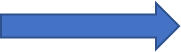 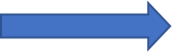 2022 WHO Endocrine And Neuroendocrine Tumors: Thyroid
5. Salivary gland-type carcinomas of the thyroid
Mucoepidermoid carcinoma of the thyroid	
Secretory carcinoma of salivary gland type	
6. Thyroid tumors of uncertain histogenesis
Sclerosing mucoepidermoid carcinoma with eosinophilia	
Cribriform morular thyroid carcinoma
5th Edition WHO Classification of Endocrine and Neuroendocrine Tumors
Cribriform-morular thyroid carcinoma is no longer classified as a subtype of PTC
Boyraz B, Sadow PM, Asa SL, Dias-Santagata D, Nosé V, Mete O. 
Cribriform-Morular Thyroid Carcinoma Is a Distinct Thyroid Malignancy of Uncertain Cytogenesis. Endocr Pathol. 2021 Sep;32(3):327-335.
5th Edition WHO Classification of Endocrine and Neuroendocrine Tumors
Cribriform-morular thyroid carcinoma is no longer classified as a subtype of PTC

Why?
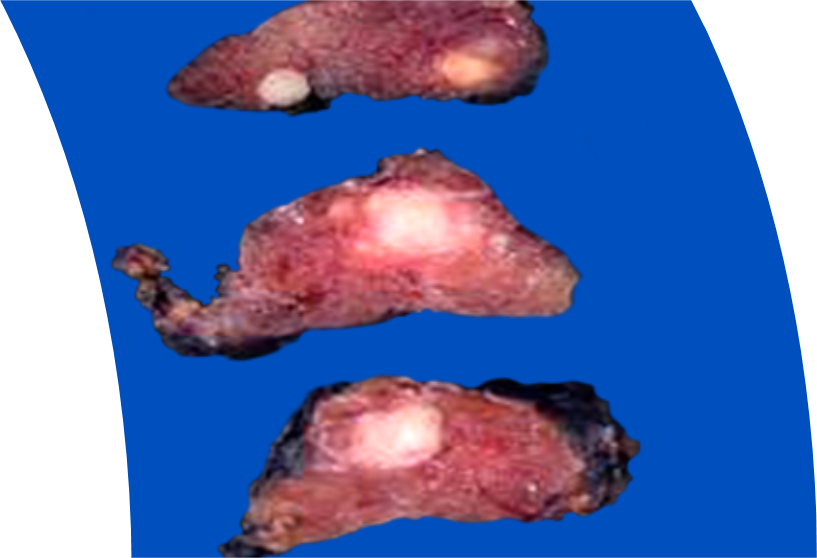 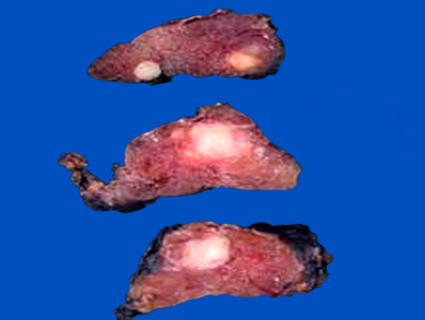 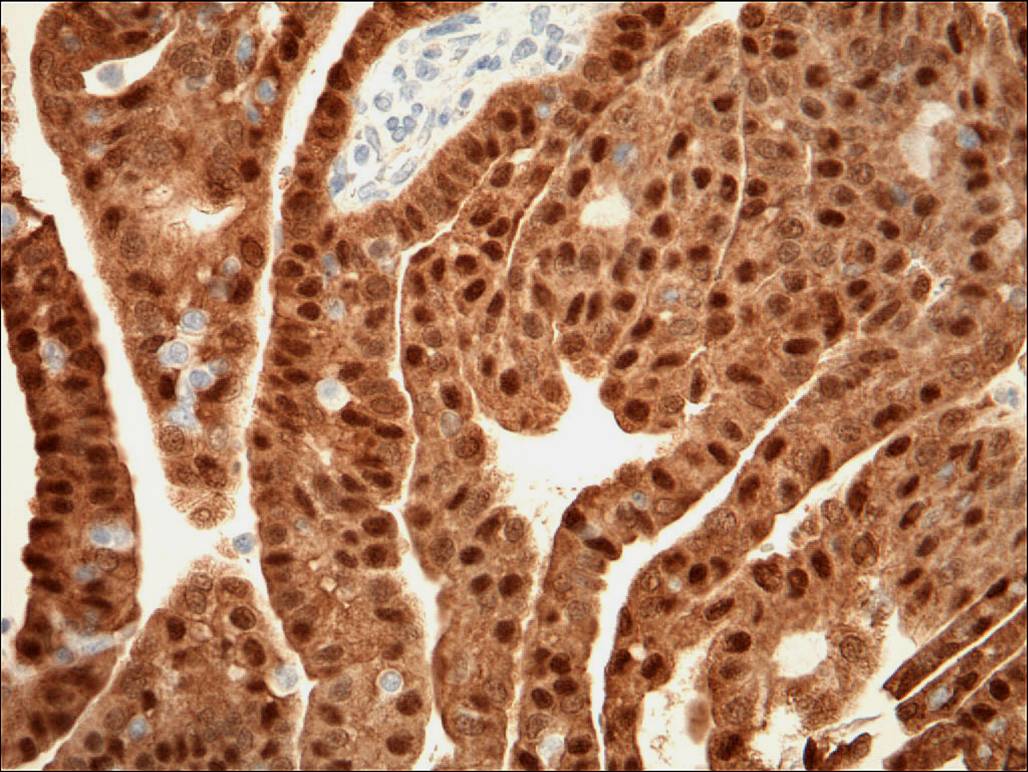 Cribriform-Morular 
Thyroid Carcinoma
FAP-associated thyroid carcinoma: a distinct type of follicular cell neoplasms
First described in 1994
Harach, Williams and Williams

Papillary Thyroid Carcinoma, Cribriform Morular Variant
WHO 2017

Cribriform Morular Thyroid Carcinoma
WHO 2022
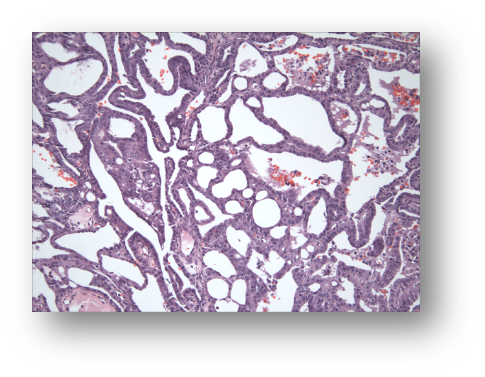 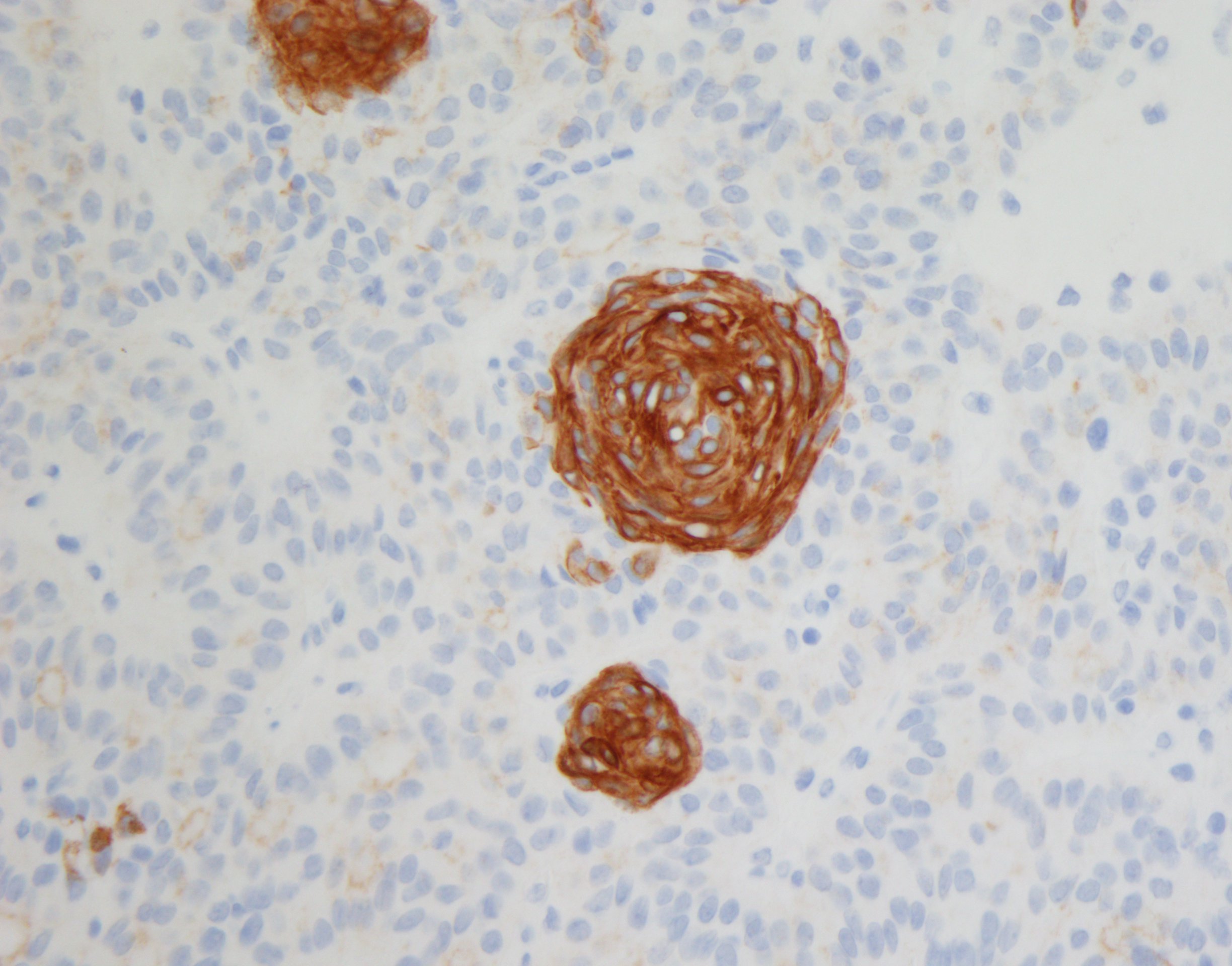 Familial Tumor Syndromes Characterized by a Preponderance of Non-thyroidal Tumors:Familial Adenomatous Polyposis (FAP) Syndrome
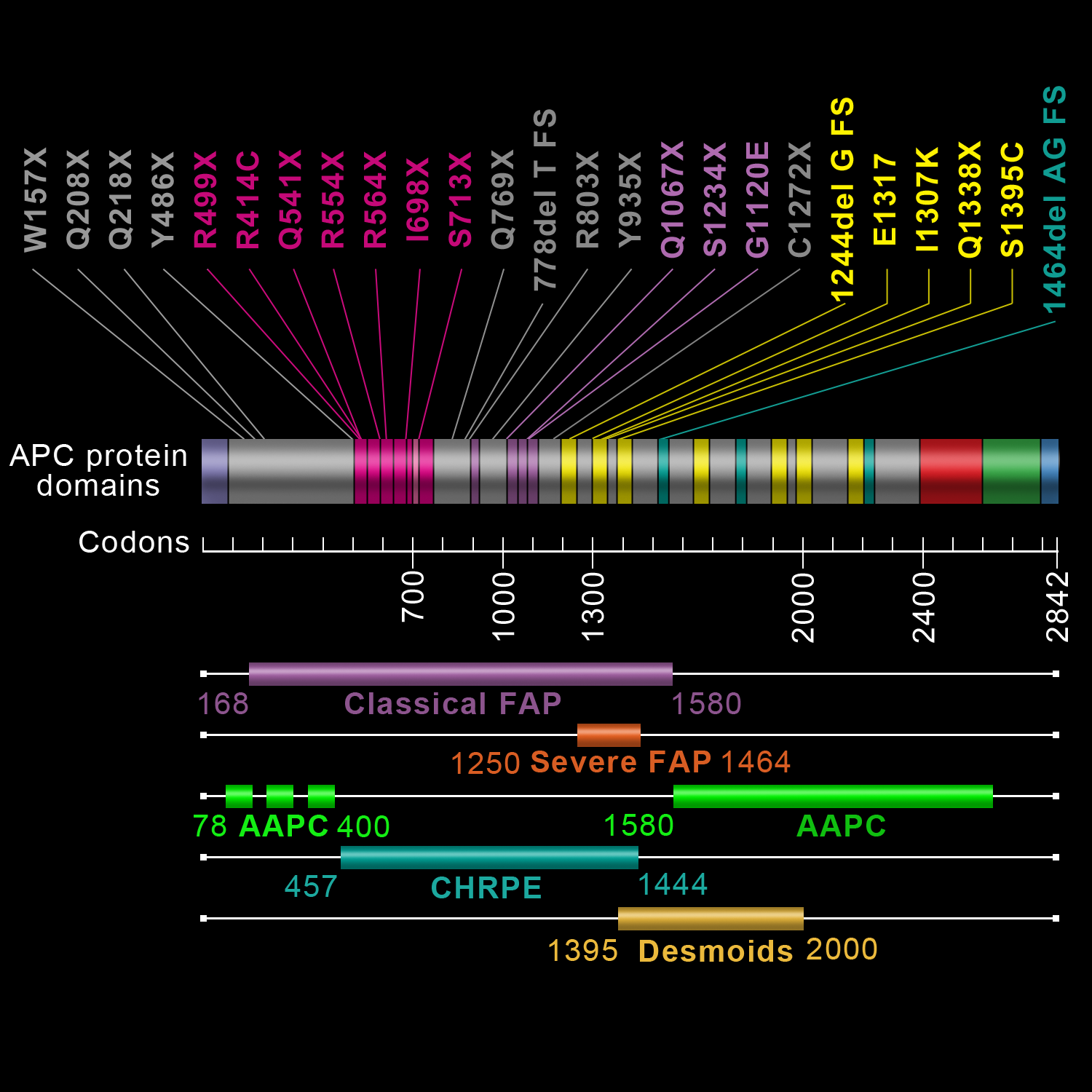 Multiple colonic polyps
Extracolonic manifestations:
Osteomas
Epidermal cysts
Desmoid tumors
Congenital hypertrophy of retinal pigmented epithelium
Hepatoblastomas
Thyroid tumors
Familial Adenomatous Polyposis (FAP) Syndrome
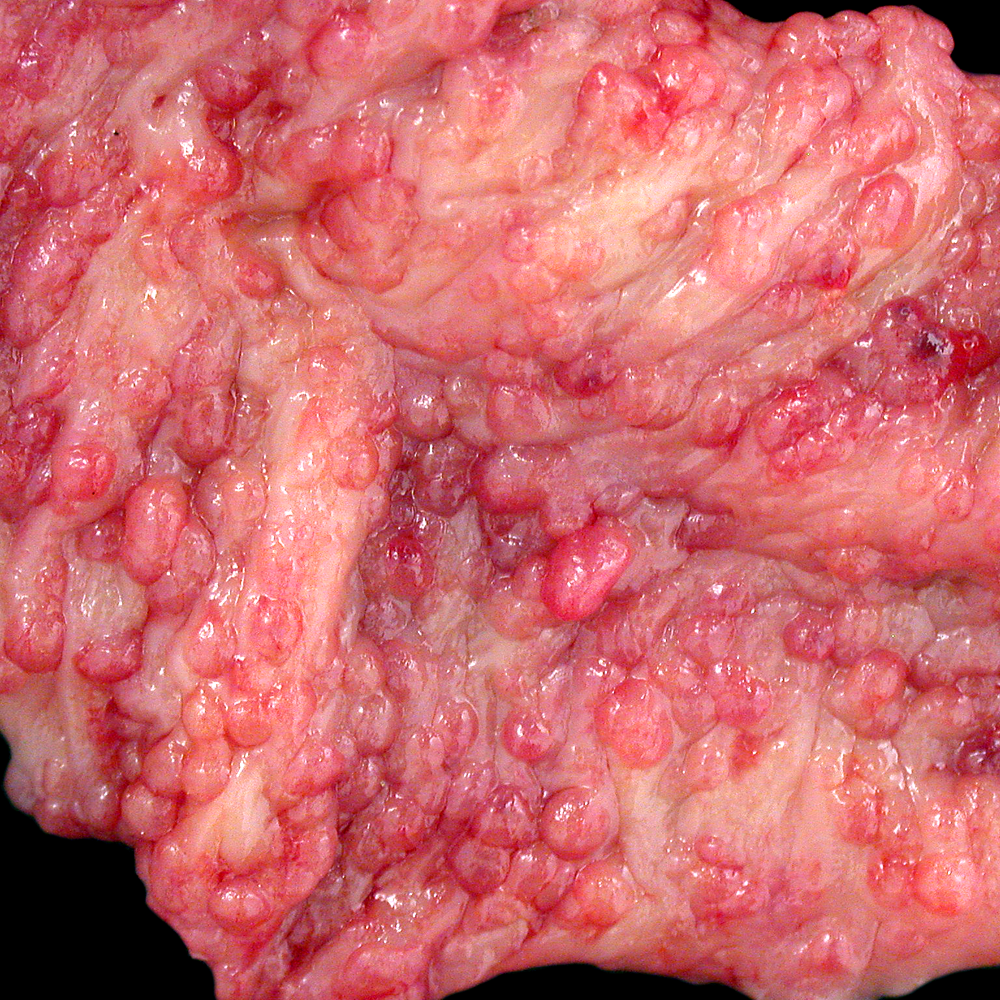 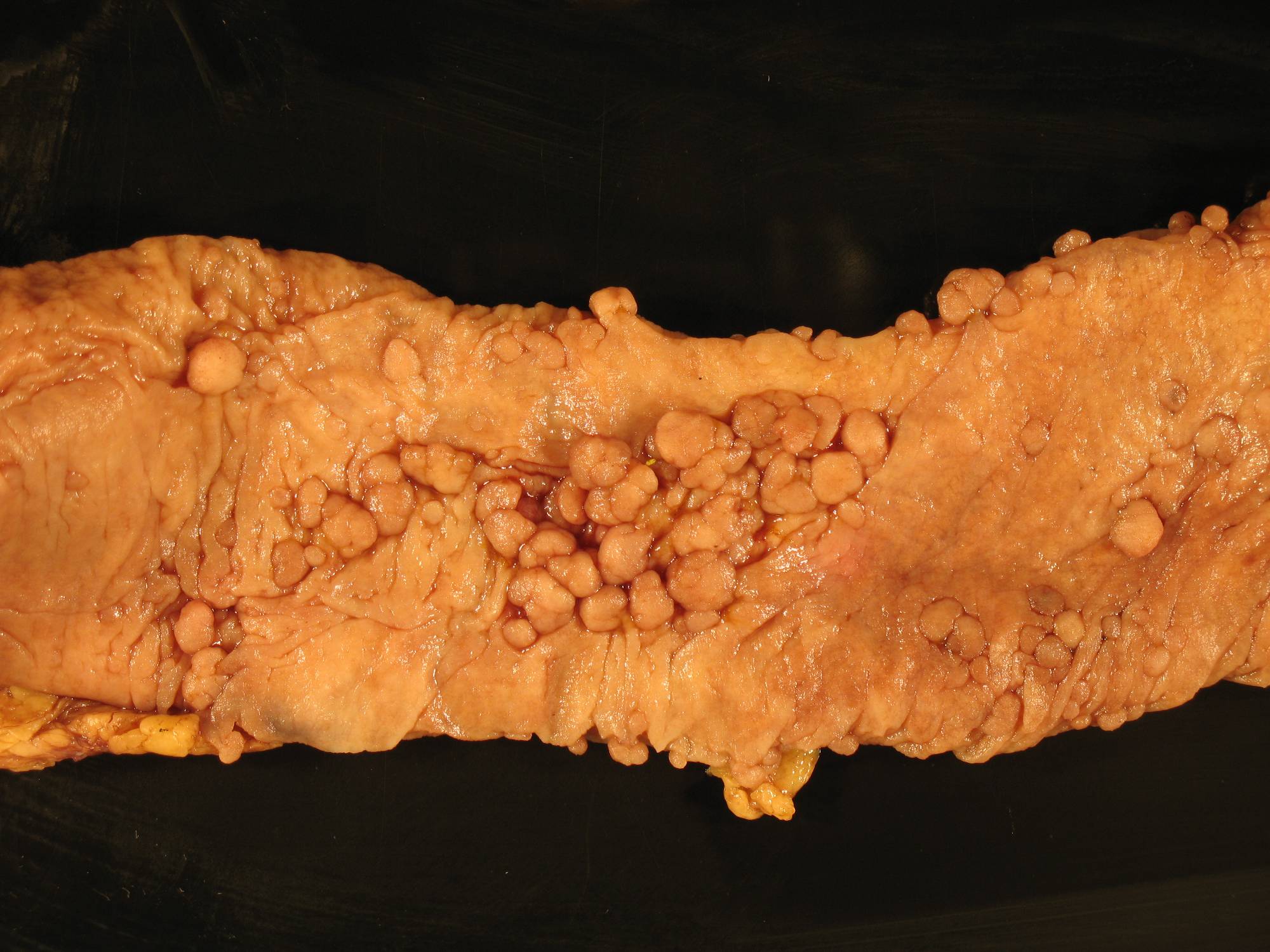 FAP-associated Thyroid Tumors
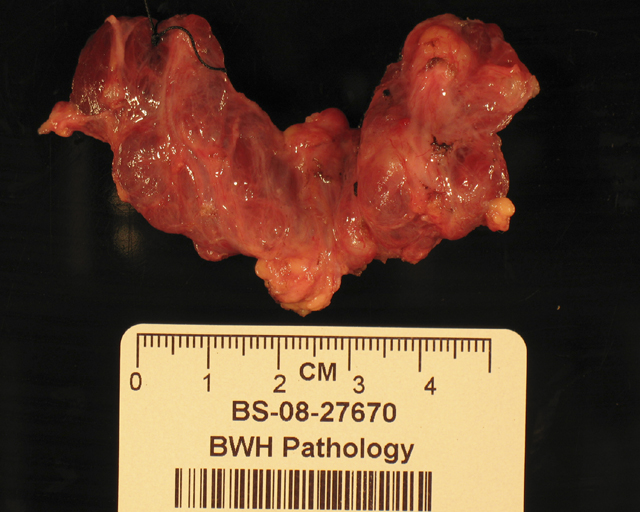 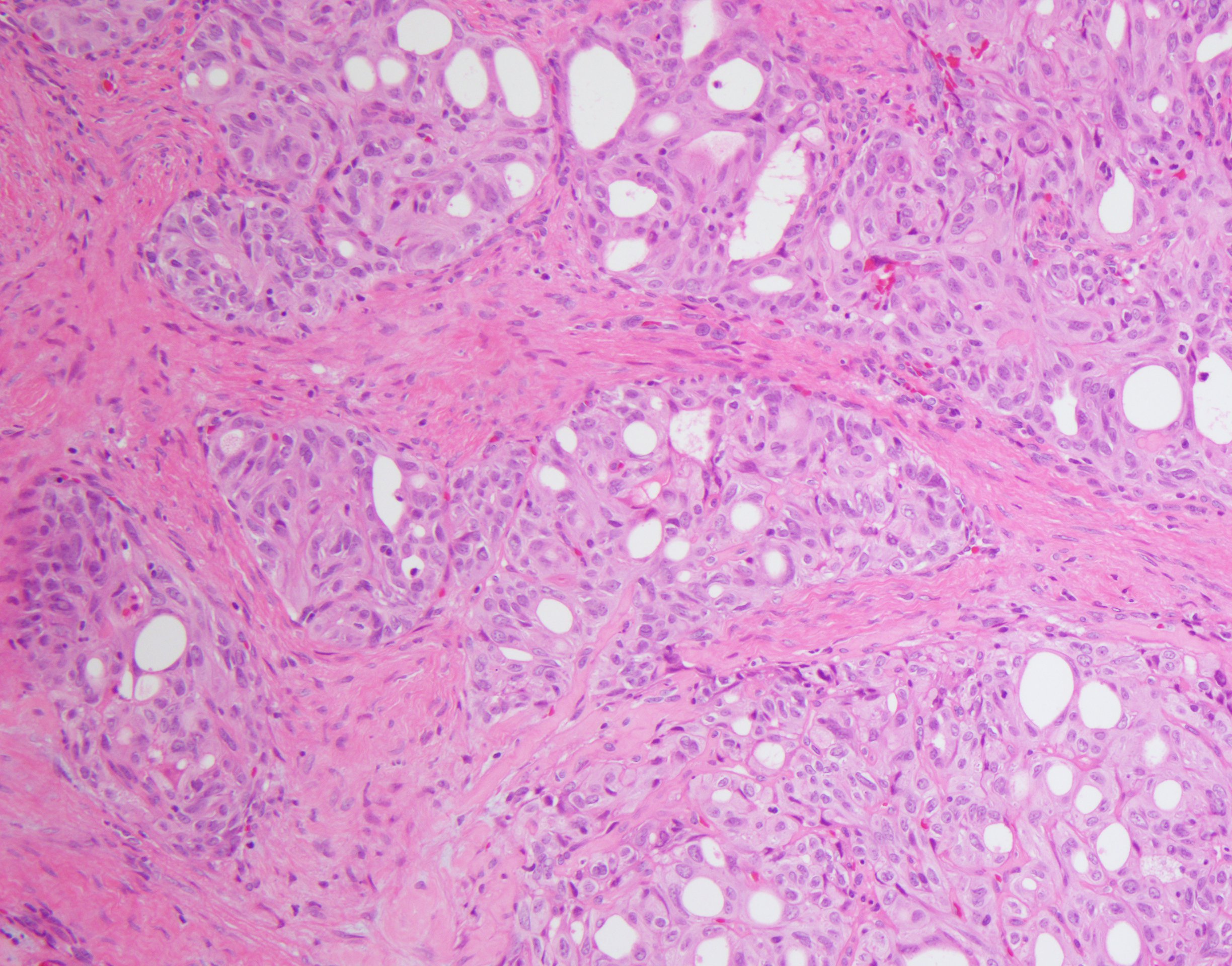 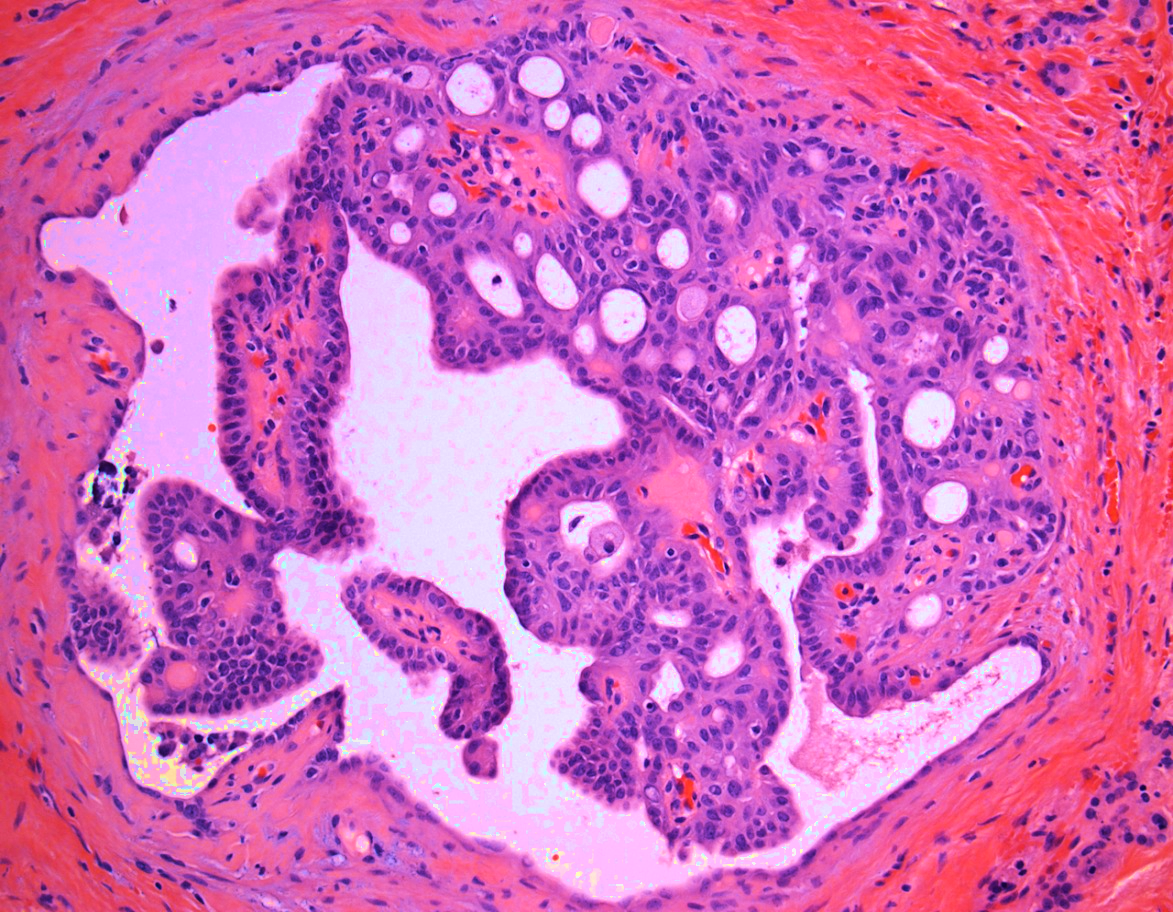 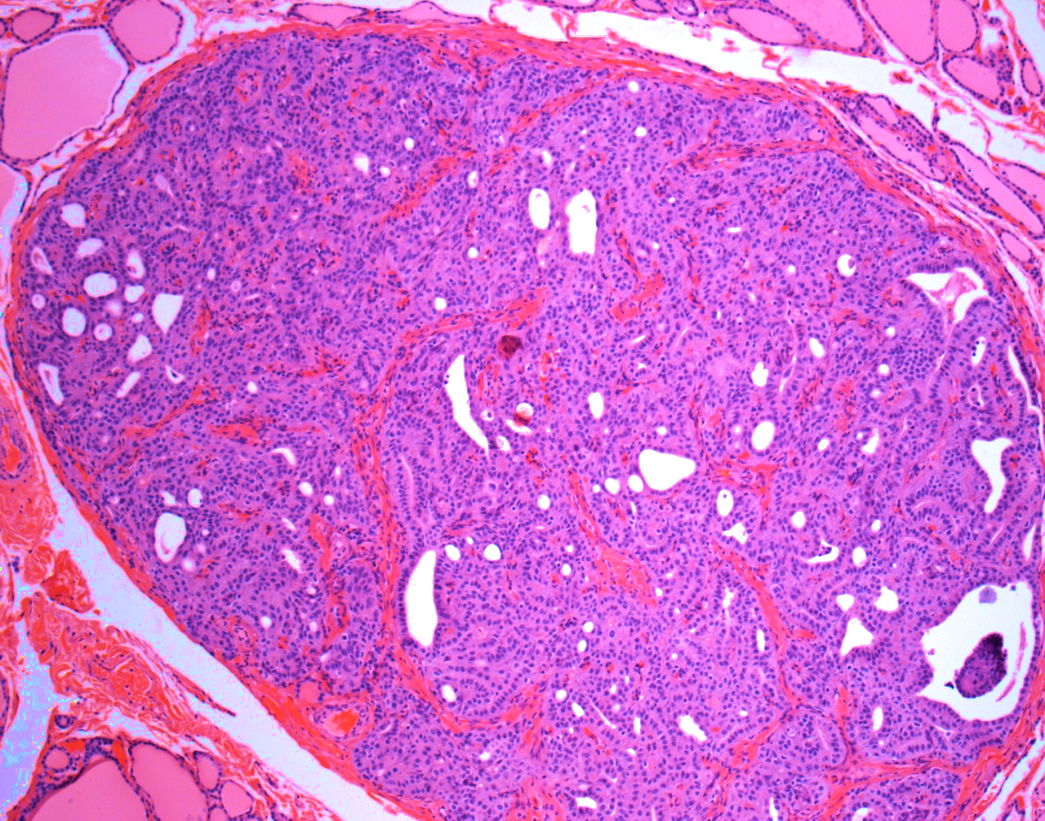 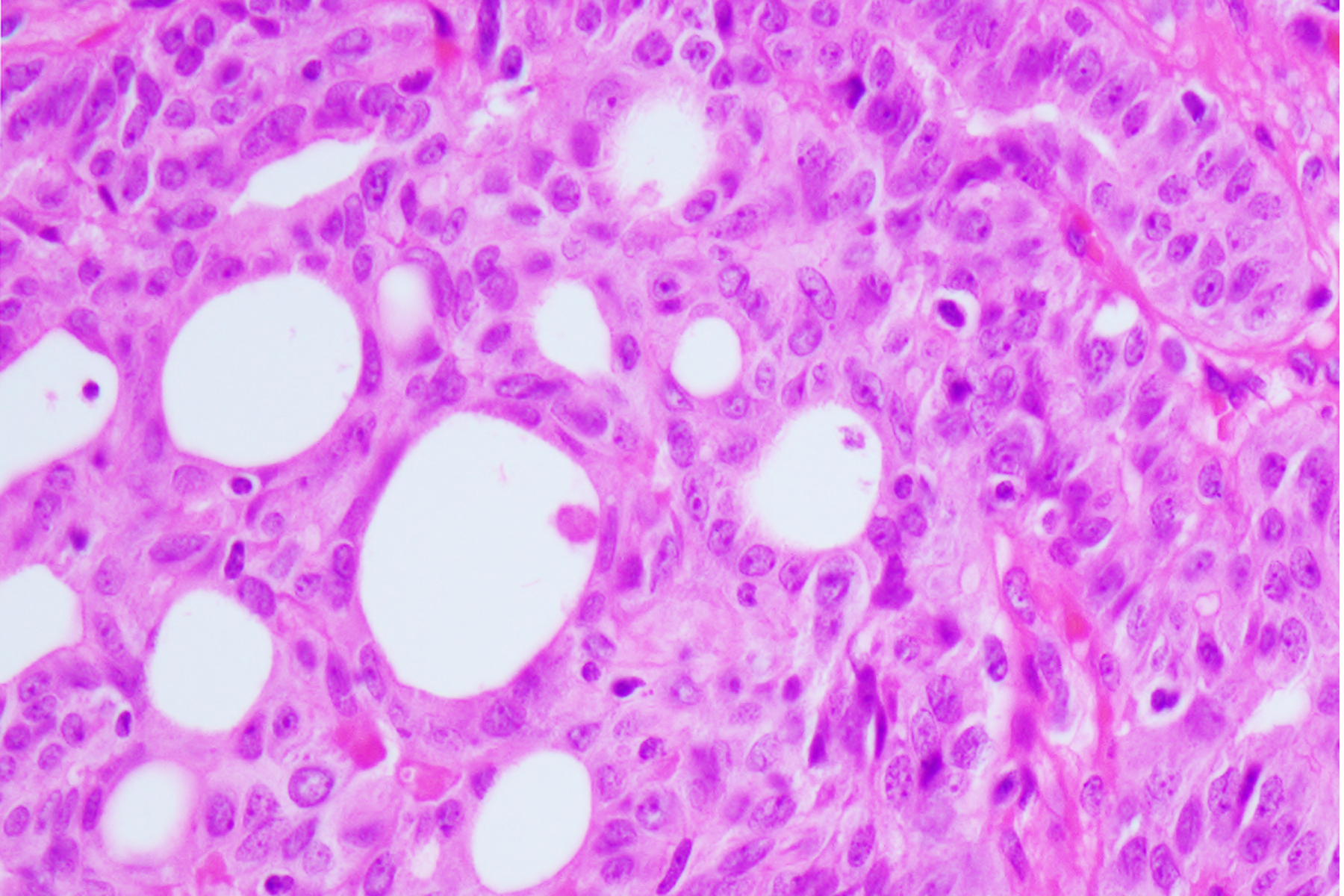 Cribriform component
Lack of colloid
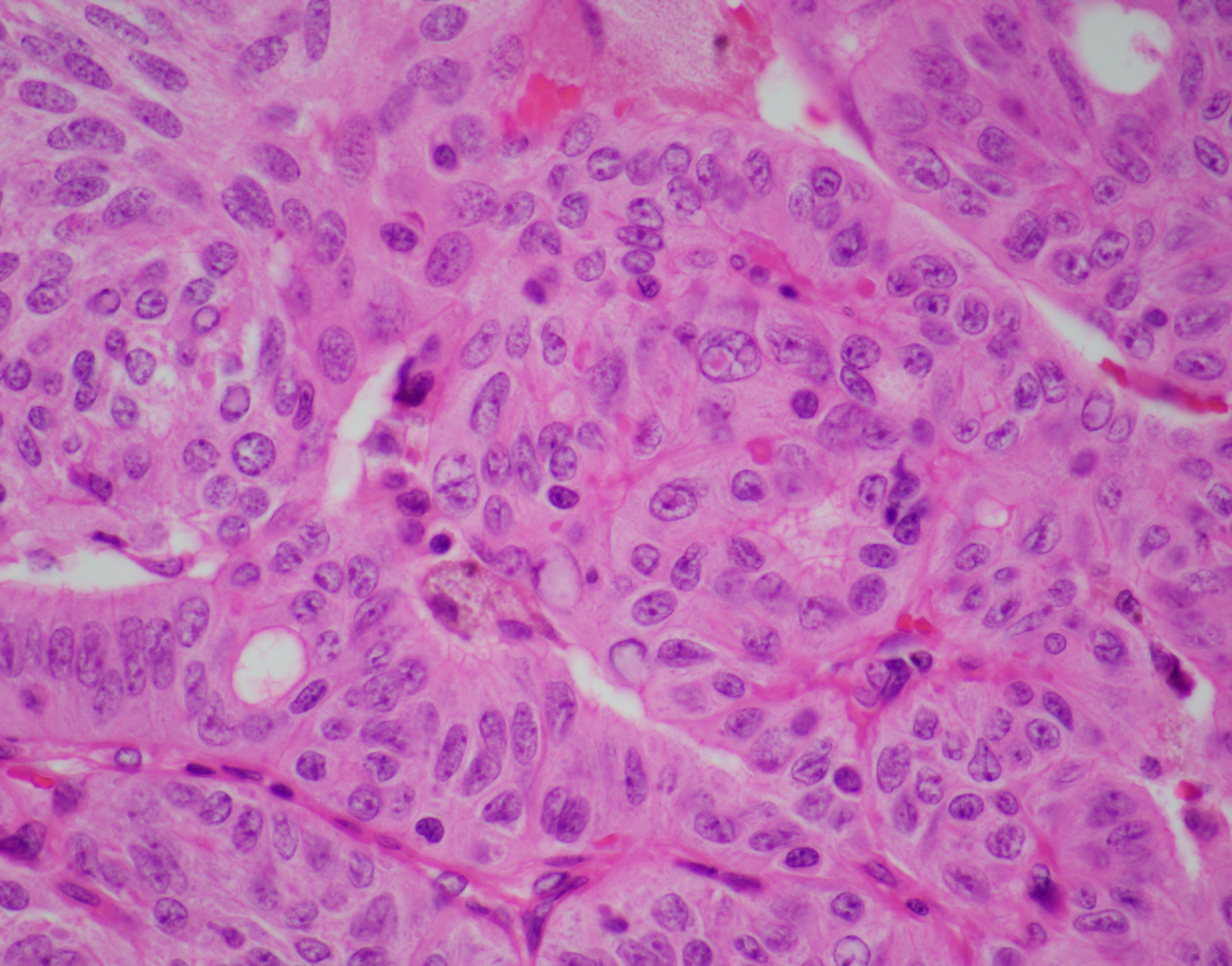 Cribriform-morular Thyroid Carcinoma
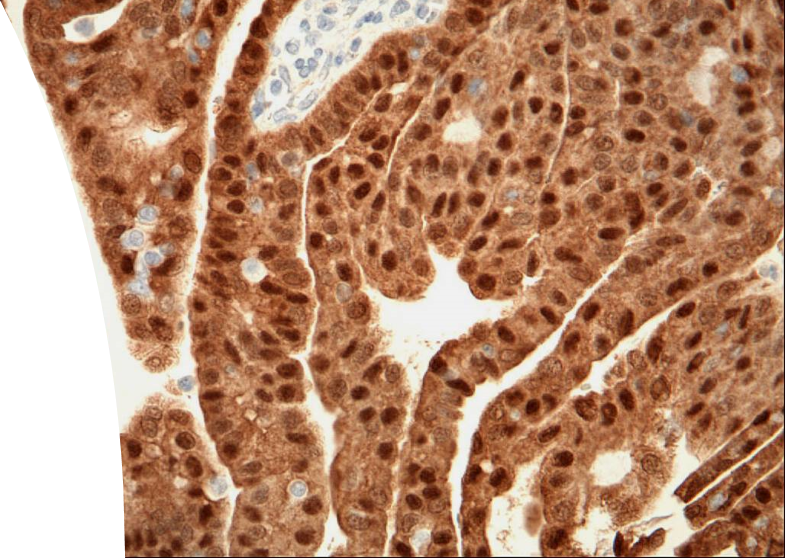 Beta-catenin
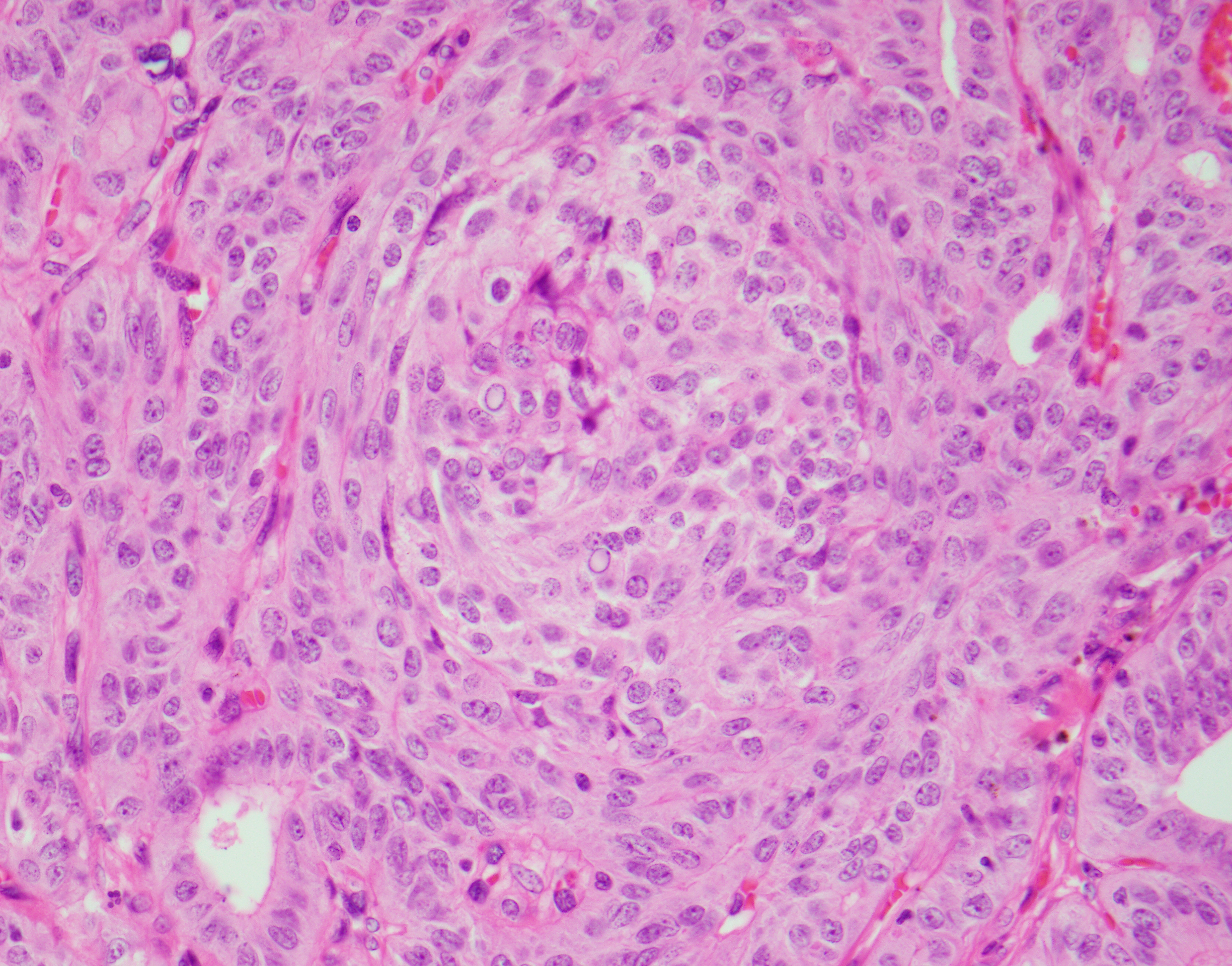 Cribriform-morular Thyroid Carcinoma
Morule
Peculiar nuclear clearing
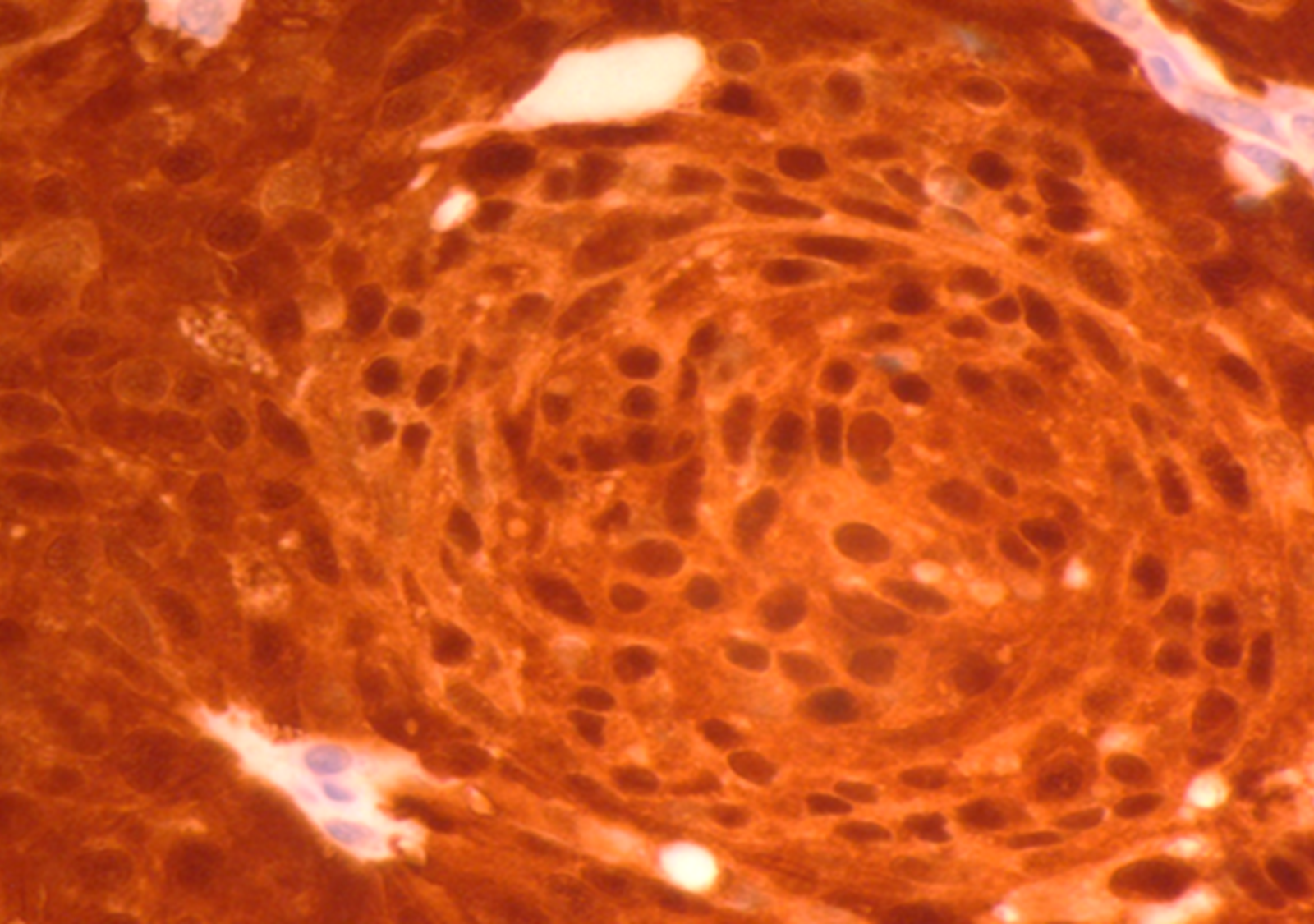 Beta-catenin
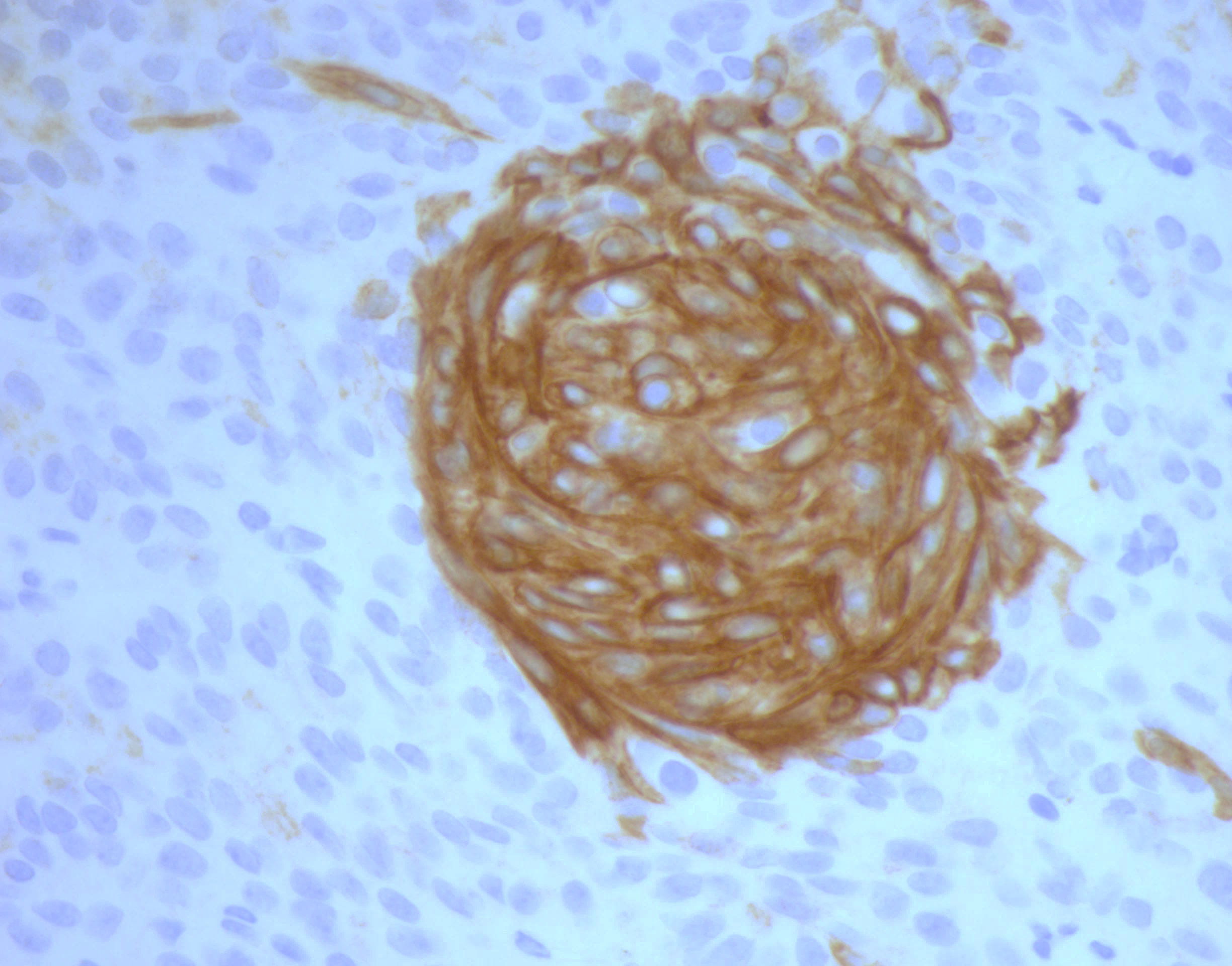 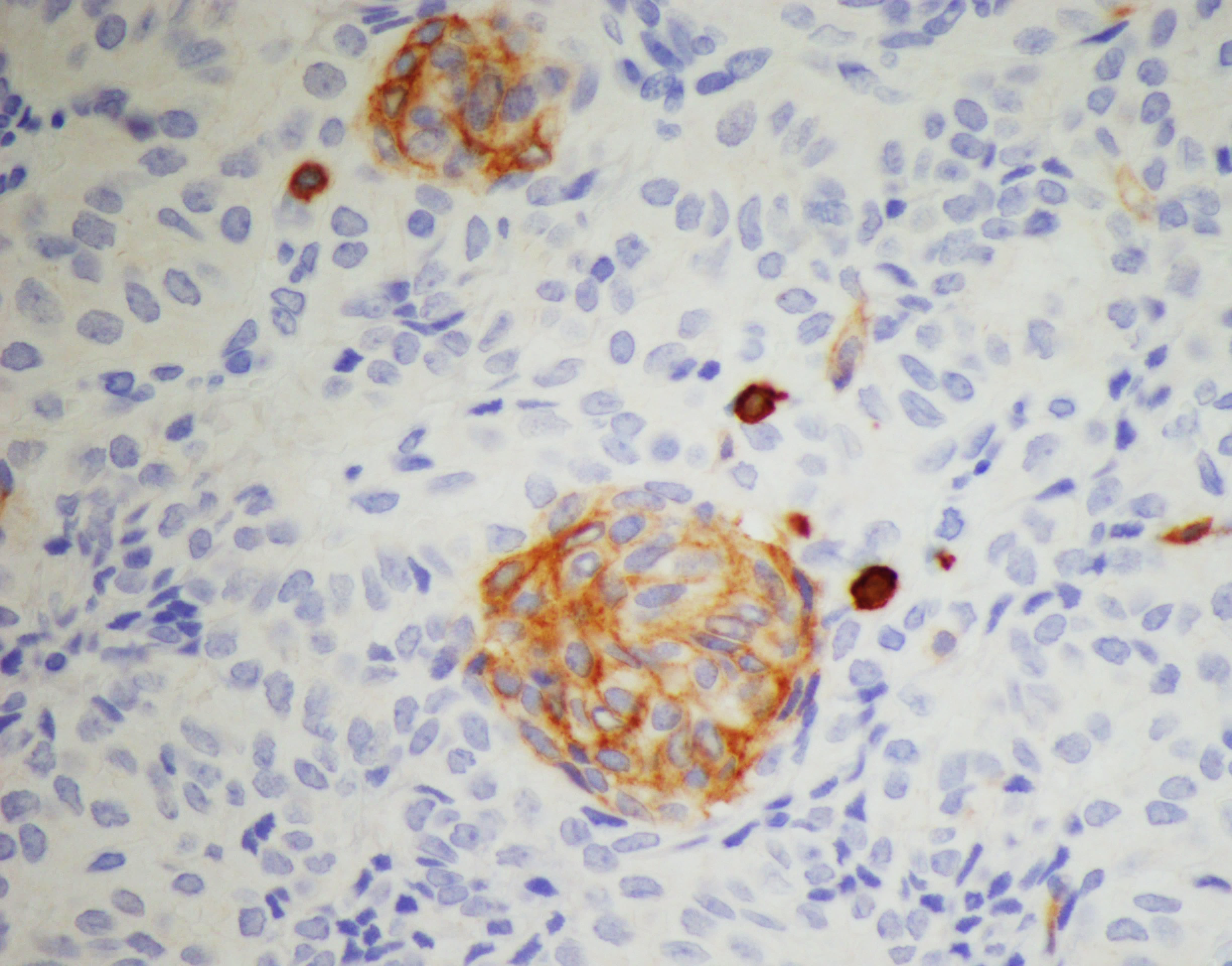 CD5
Keratin 5/6
Cribriform-Morular Thyroid Carcinoma
Useful Pathological Criteria: CMvPTC
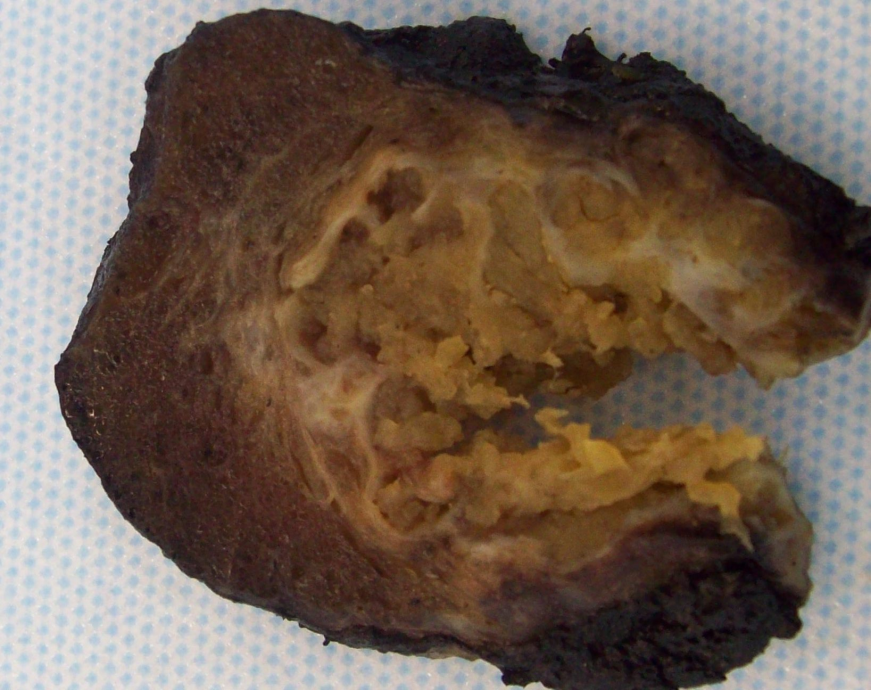 Sporadic CMV-PTC
Rare 
Unifocal
Larger tumor than familial
Positive stain for beta-catenin
Sporadic case of CMV-PTC have somatic but not germline mutation in APC gene
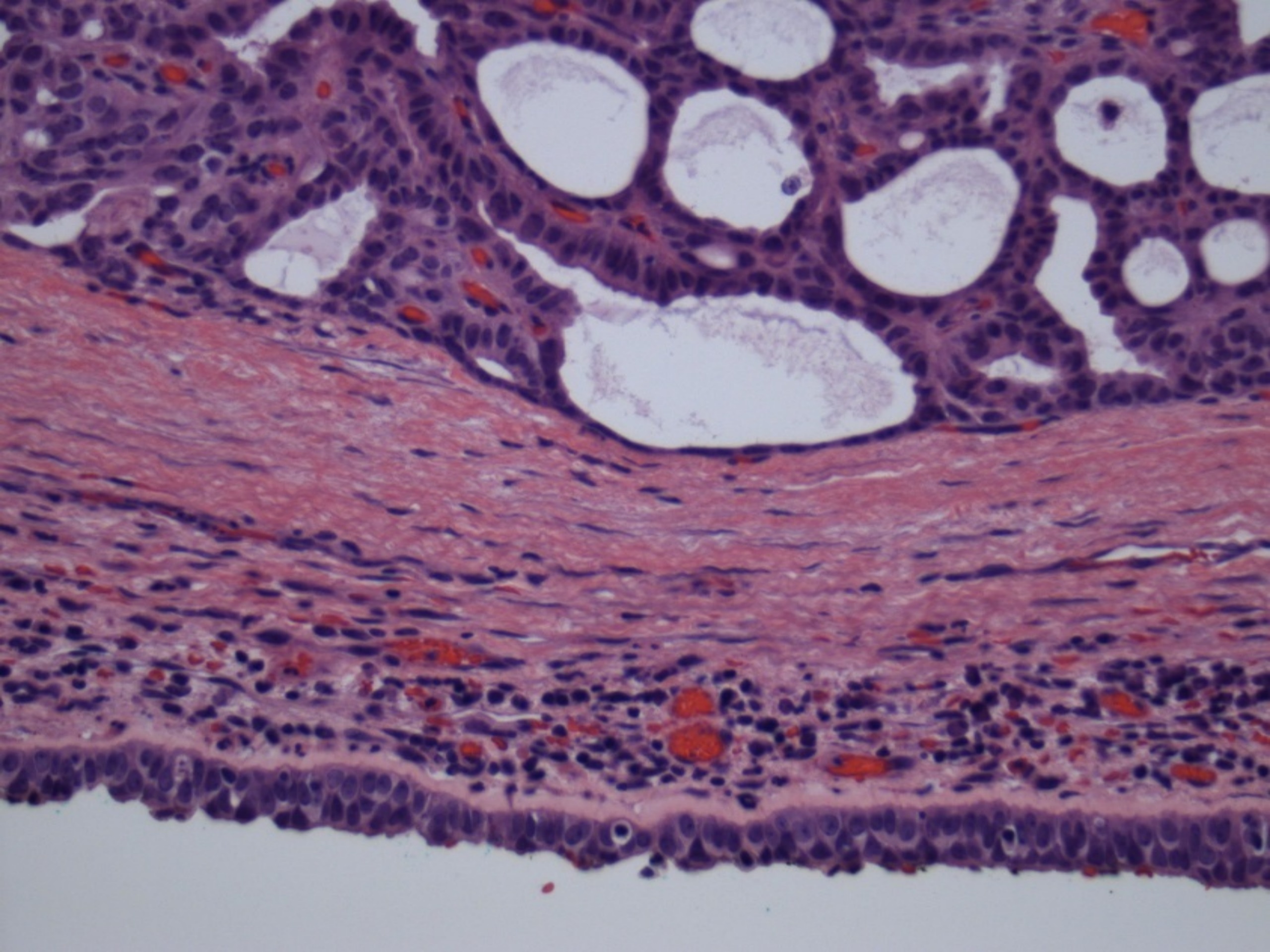 Cribriform Morular Variant of Papillary Thyroid Carcinoma: Prognosis
Familial: 
-Multiple, bilateral
-Excellent prognosis
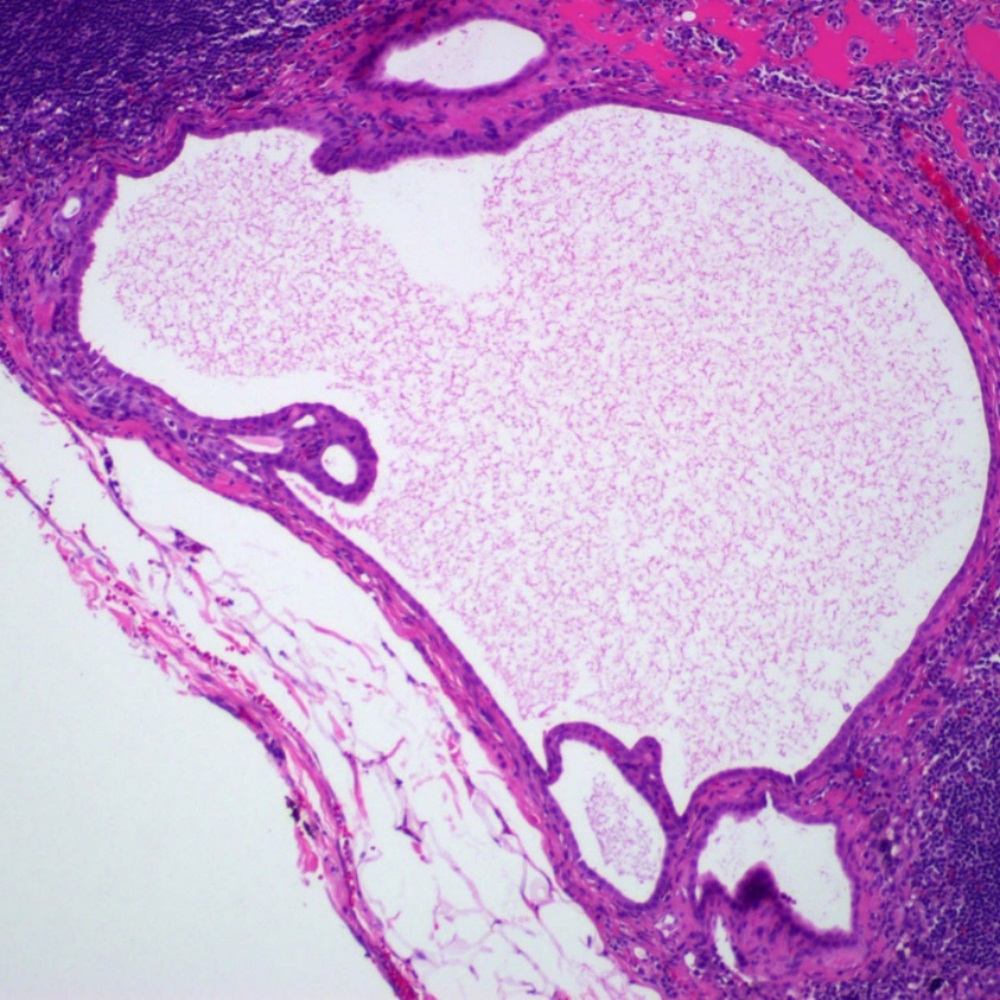 FAP-associated Thyroid Tumors: Pathologists’ Role
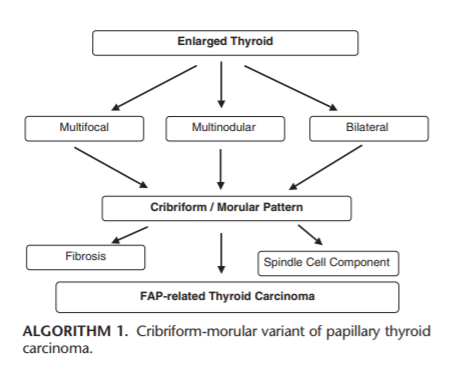 2022 WHO Endocrine And Neuroendocrine Tumors: Thyroid
7. Thymic tumors within the thyroid
Thymoma family	
Spindle epithelial tumour with thymus-like elements	
Thymic carcinoma family	
8. Embryonal thyroid neoplasms
Thyroblastoma
Embryonal Thyroid Neoplasms
Thyroblastoma
Thyroblastoma
Thyroblastoma is an embryonal high-grade thyroid neoplasm composed of primitive thyroid-like follicular cells surrounded by a primitive small cell component and mesenchymal stroma with variable differentiation (WHO 2022)
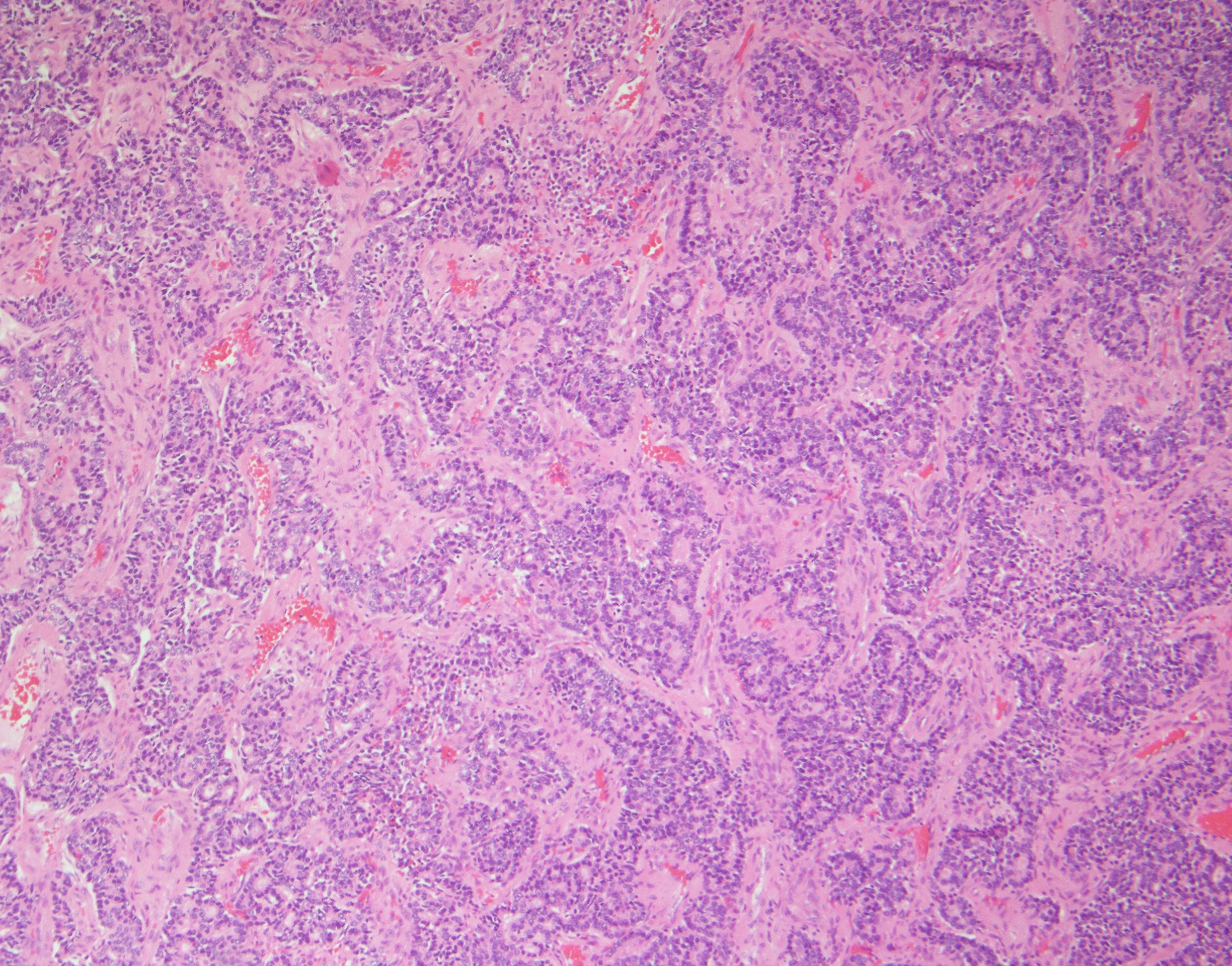 Fetal-type primitive-appearing thyroid follicles and fetal-type glands
Primitive spindle cell stroma
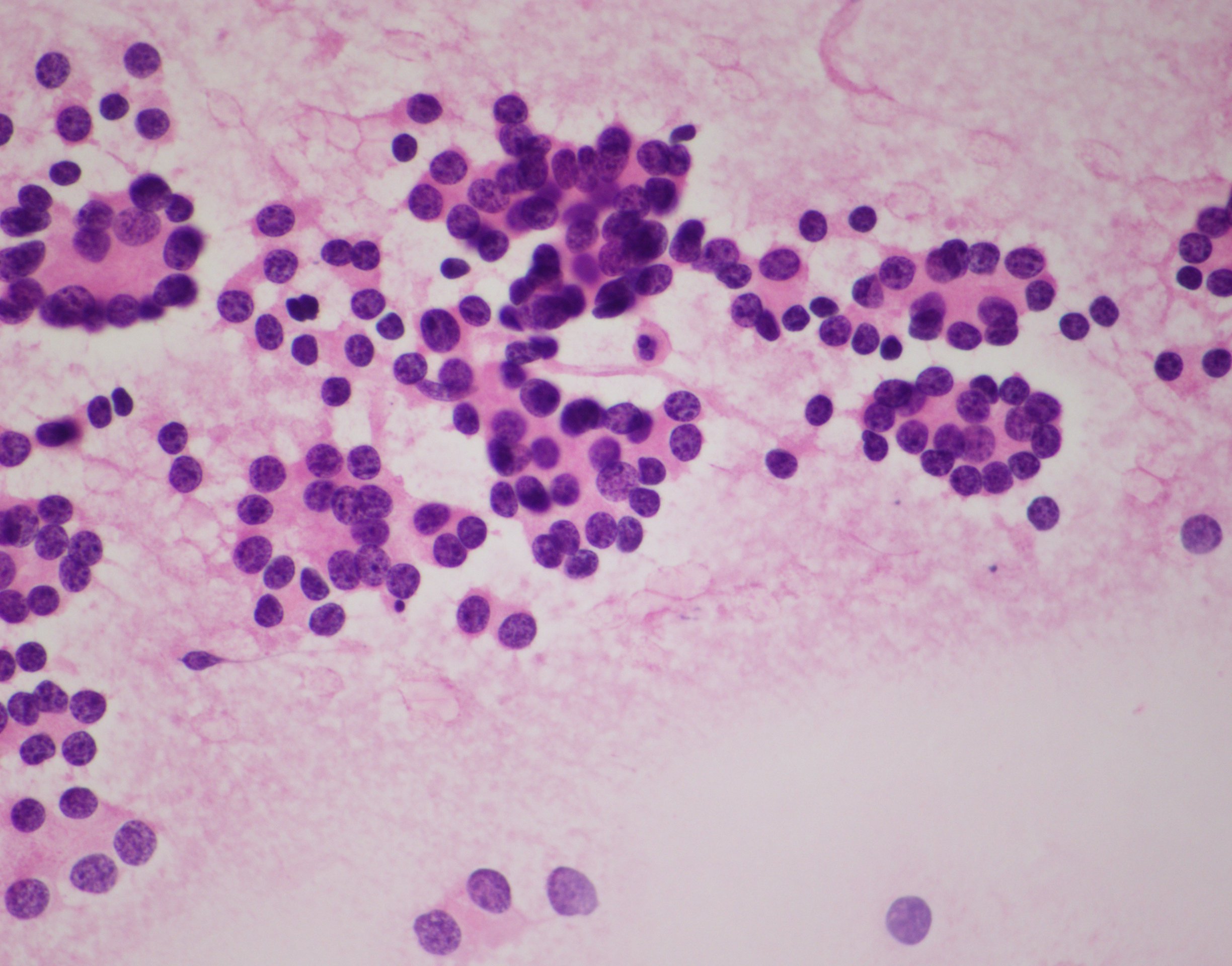 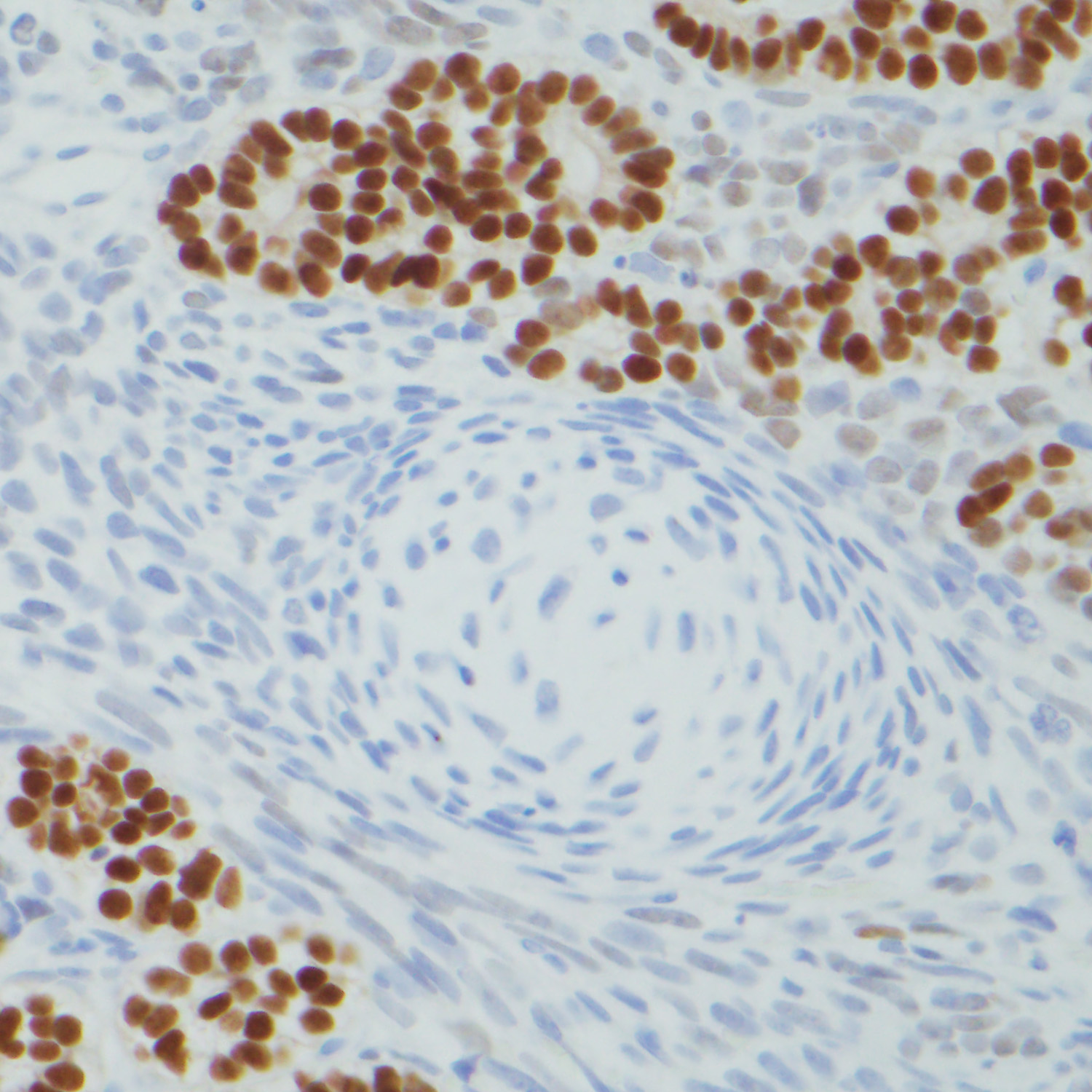 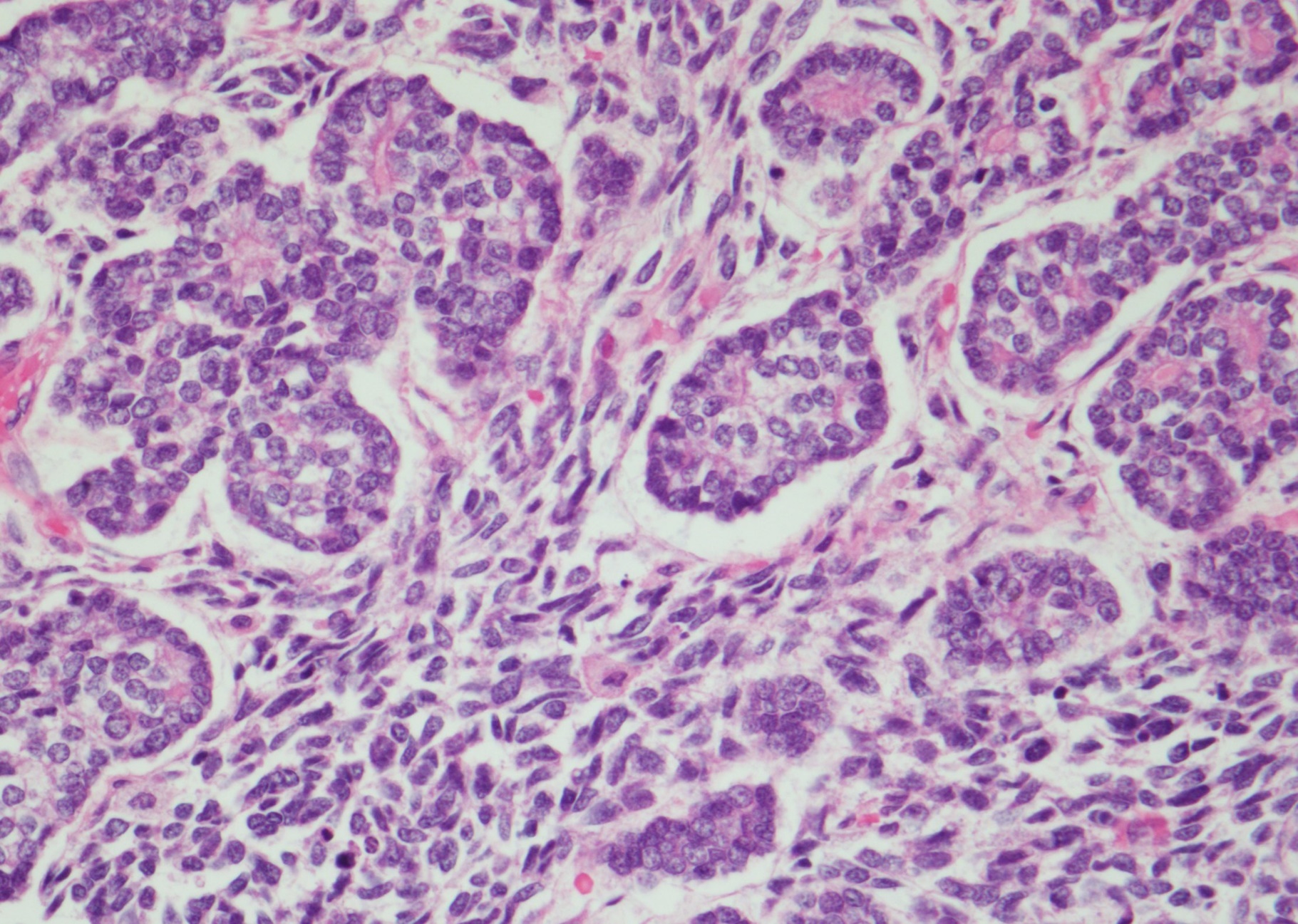 PAX8
Desmin
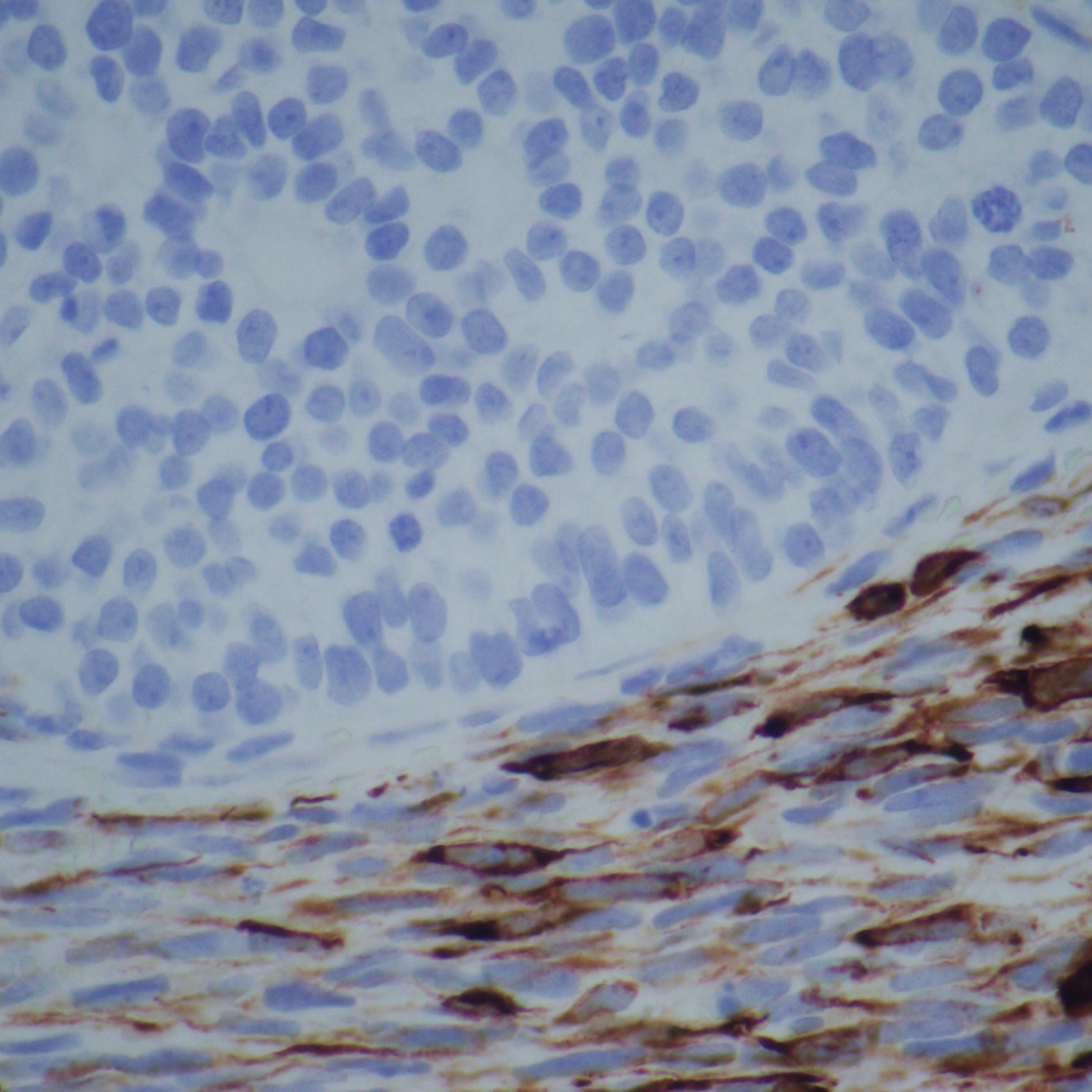 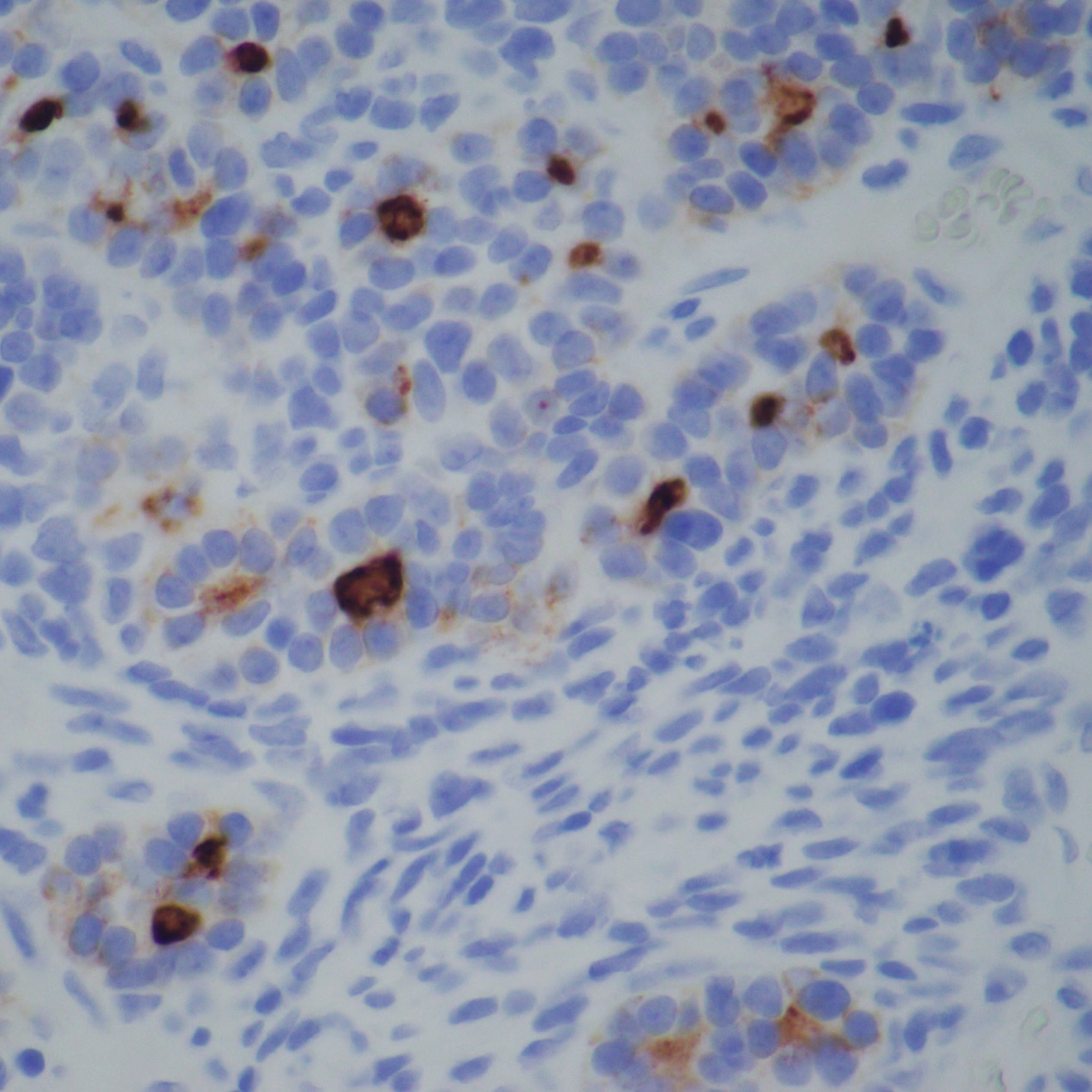 Thyroglobulin
5th Edition WHO Classification of Endocrine and Neuroendocrine Tumors
As in all the WHO books in the 5th edition, mesenchymal and stromal tumors, hematolymphoid neoplasms, germ cell tumors, and metastatic malignancies are discussed separately
1. Multiple endocrine neoplasia type 1
2. Multiple endocrine neoplasia type 2 
3. Multiple endocrine neoplasia type 4
4. Multiple endocrine neoplasia type 5 (MAX related tumours)	
5.Hyperparathyroidism jaw tumour syndrome
6. Von Hippel Lindau syndrome	
7. SDH deficient tumour syndrome	
8. Neurofibromatosis type 1
9. Carney complex	
10. McCune Albright syndrome	
11. DICER1 syndrome	
12. Glucagon cell hyperplasia and neoplasia	
13. MAFA related familial insulinomatosis	
14. Syndromic familial follicular cell-derived thyroid tumours	
15. Non-syndromic familial follicular cell-derived thyroid tumours
2022 WHO Endocrine And Neuroendocrine Tumors: Genetic Tumor Syndromes
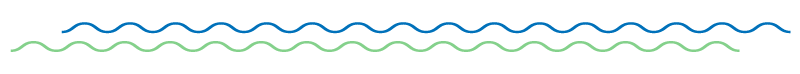 The major updates in thyroid pathology tumor classification by the who 5th edition
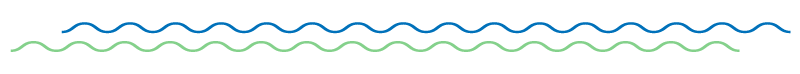 Vania Nosé, MD, PhD
vnose@mgh.harvard.edu
obrigadA!
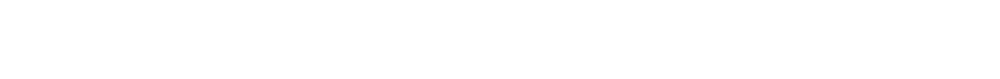